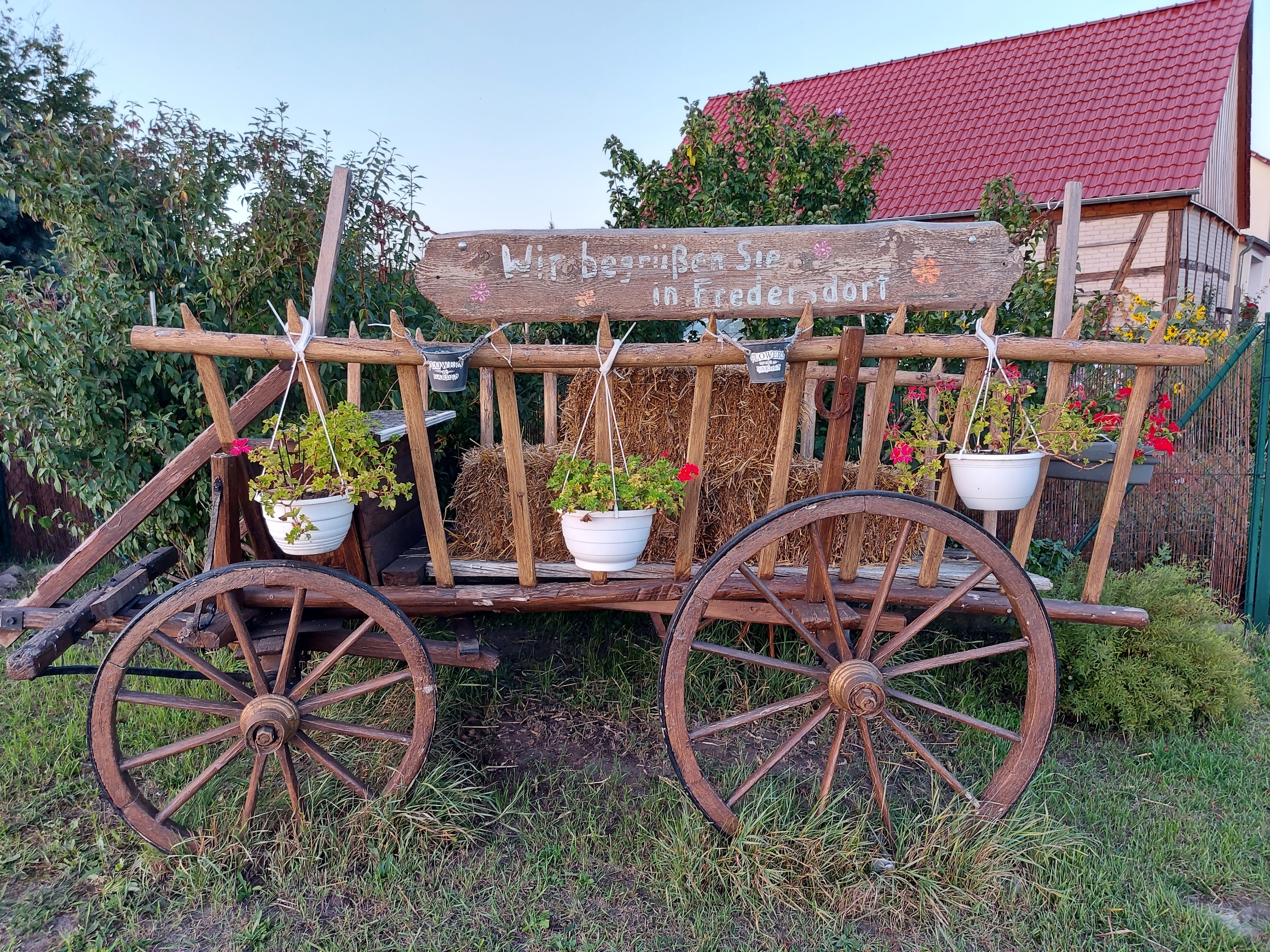 Von Fredersdorfern für Fredersdorferaktiv von Jung bis Alt
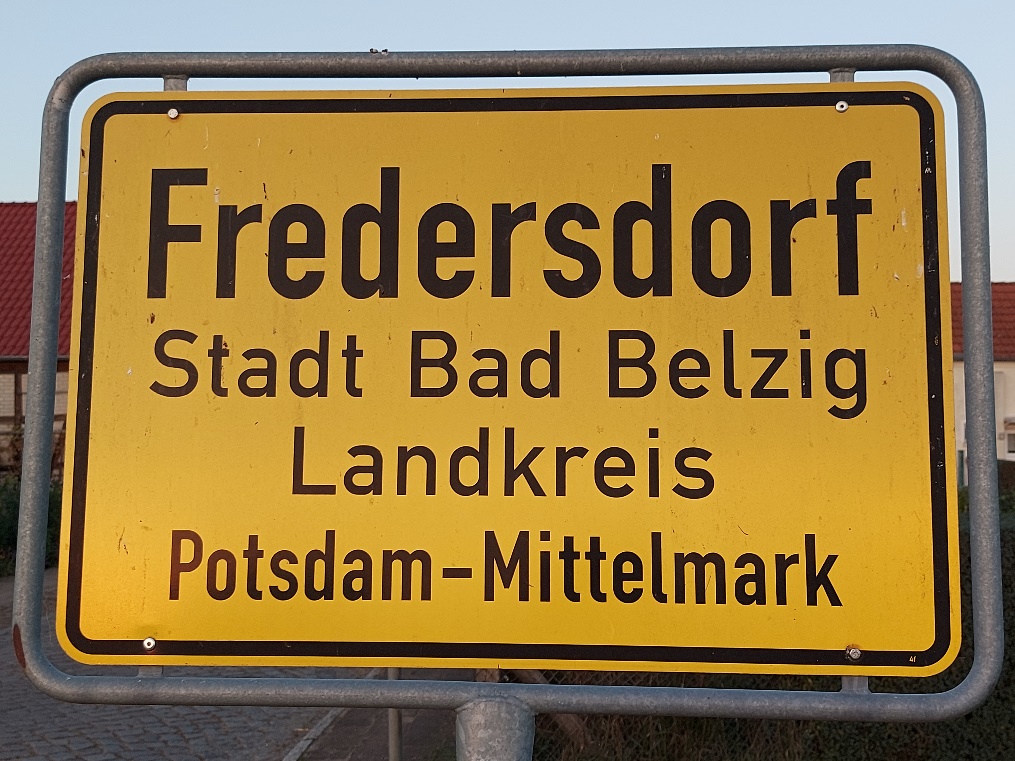 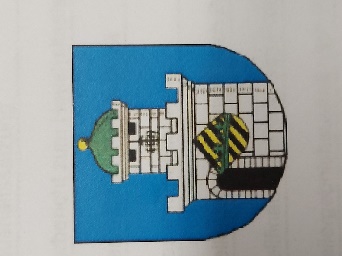 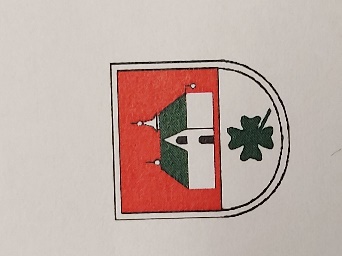 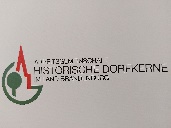 www.fredersdorf-pm.de
Kreiswettbewerb „Unser Dorf hat Zukunft“ - 23. September 2021
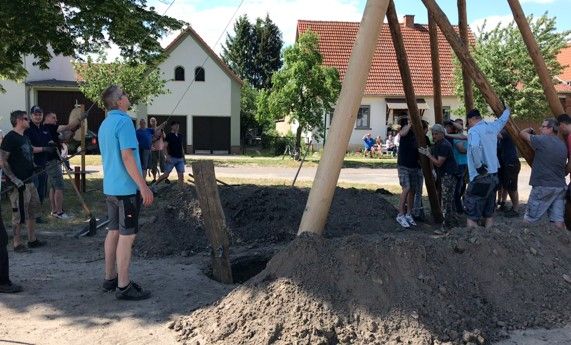 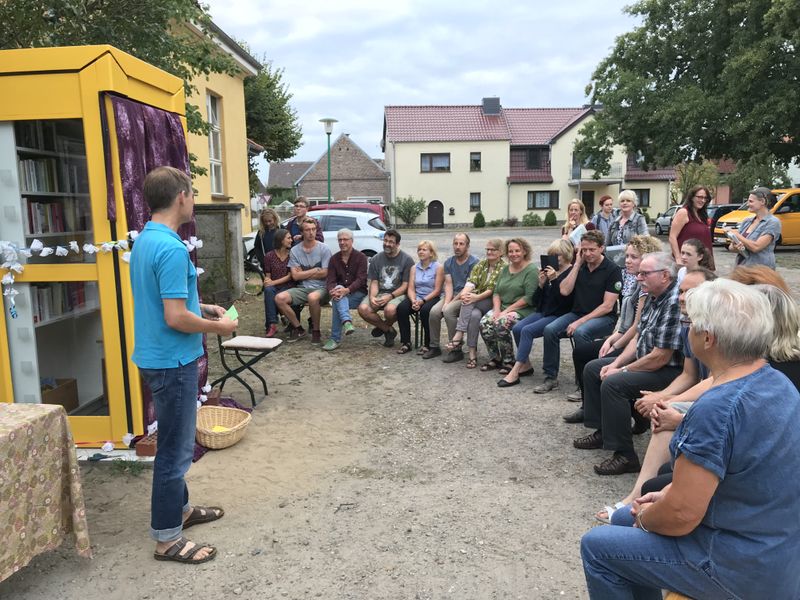 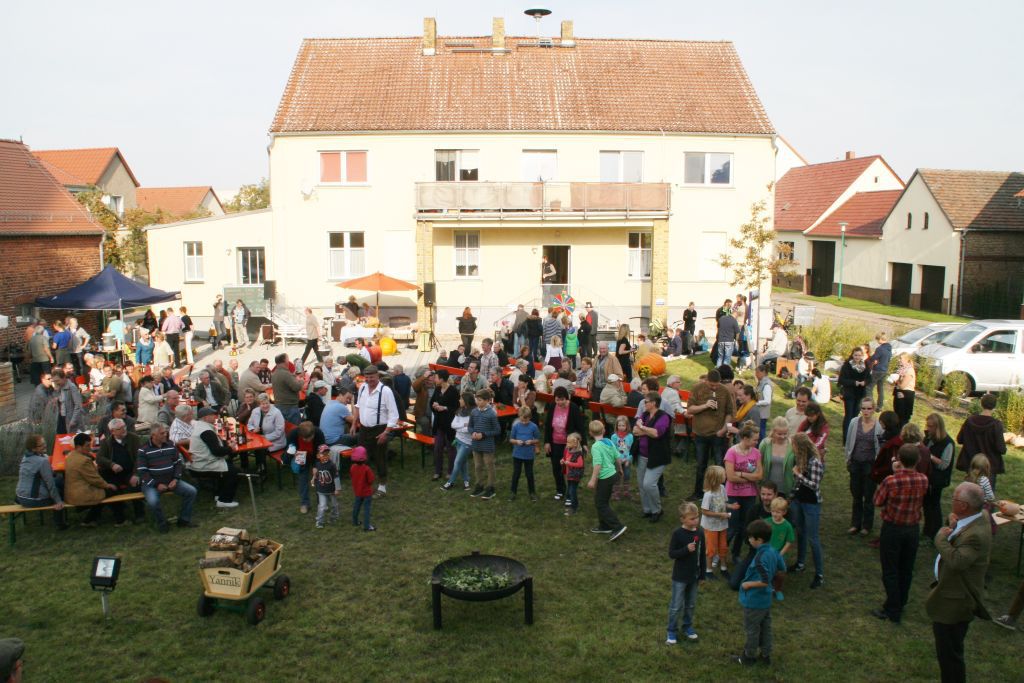 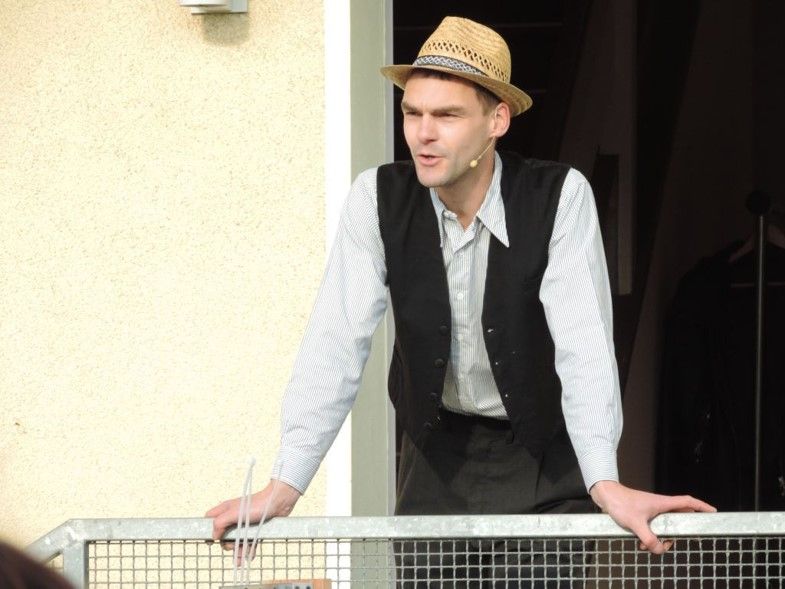 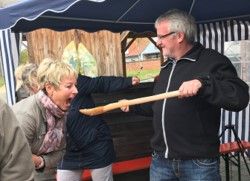 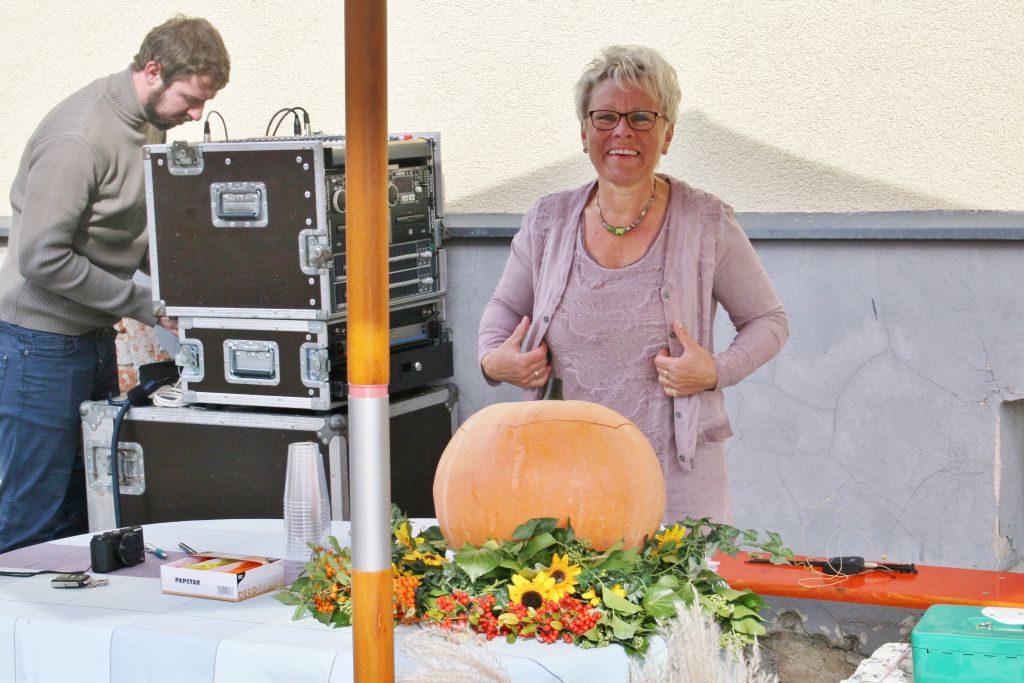 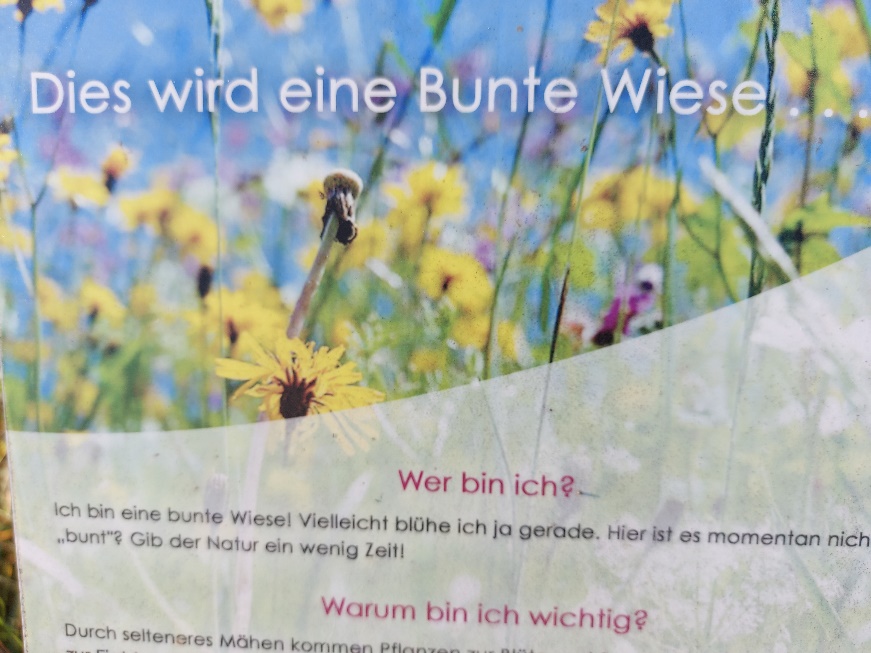 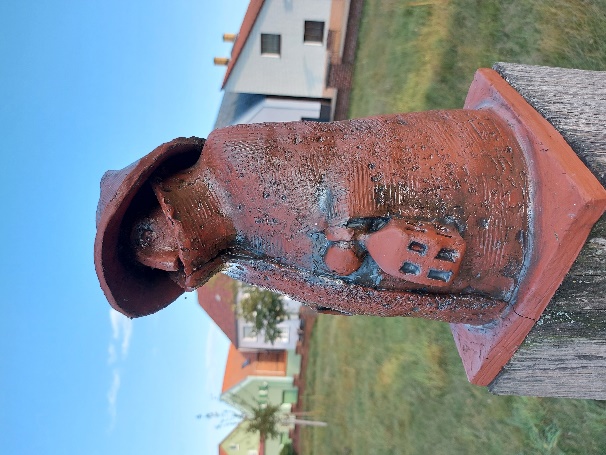 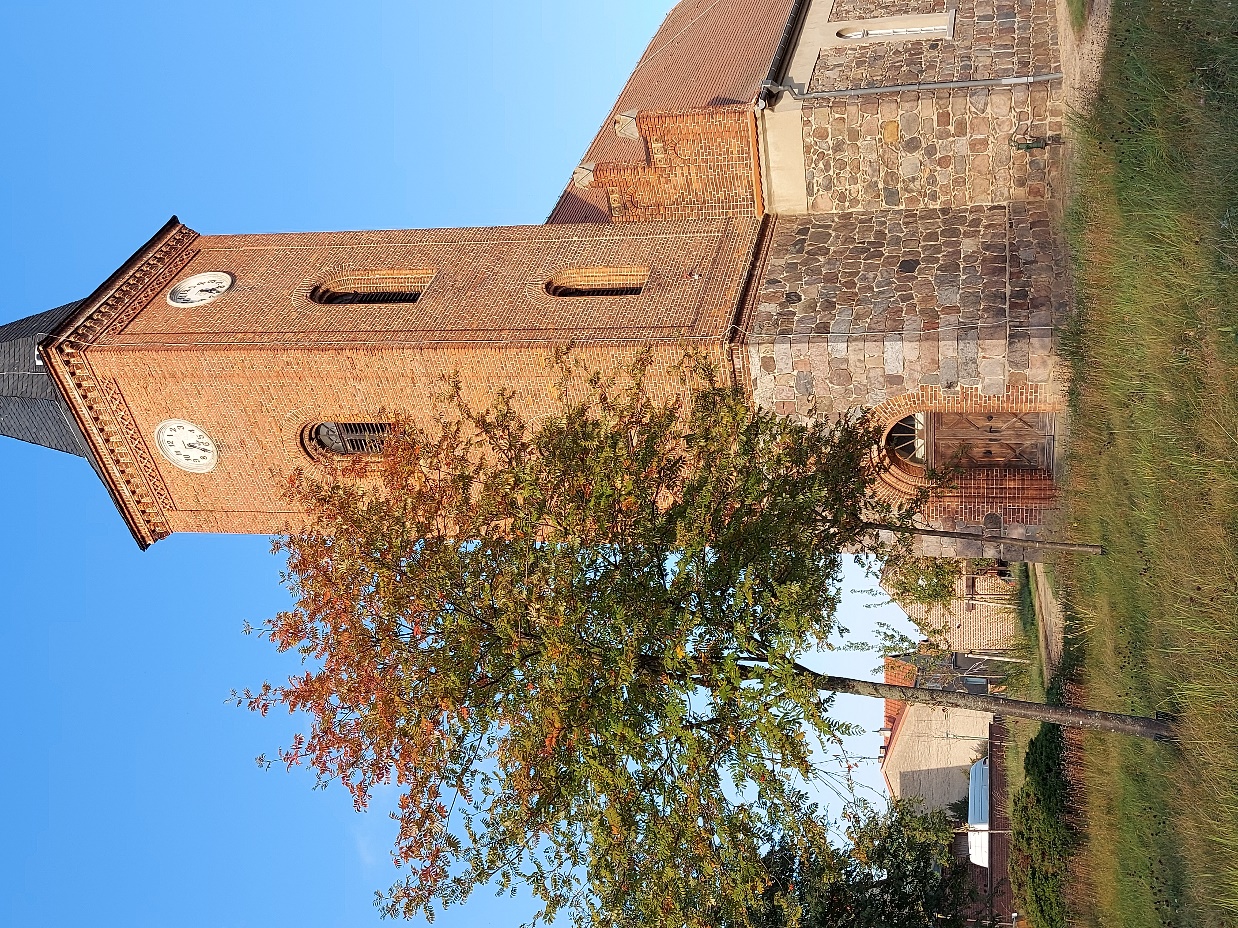 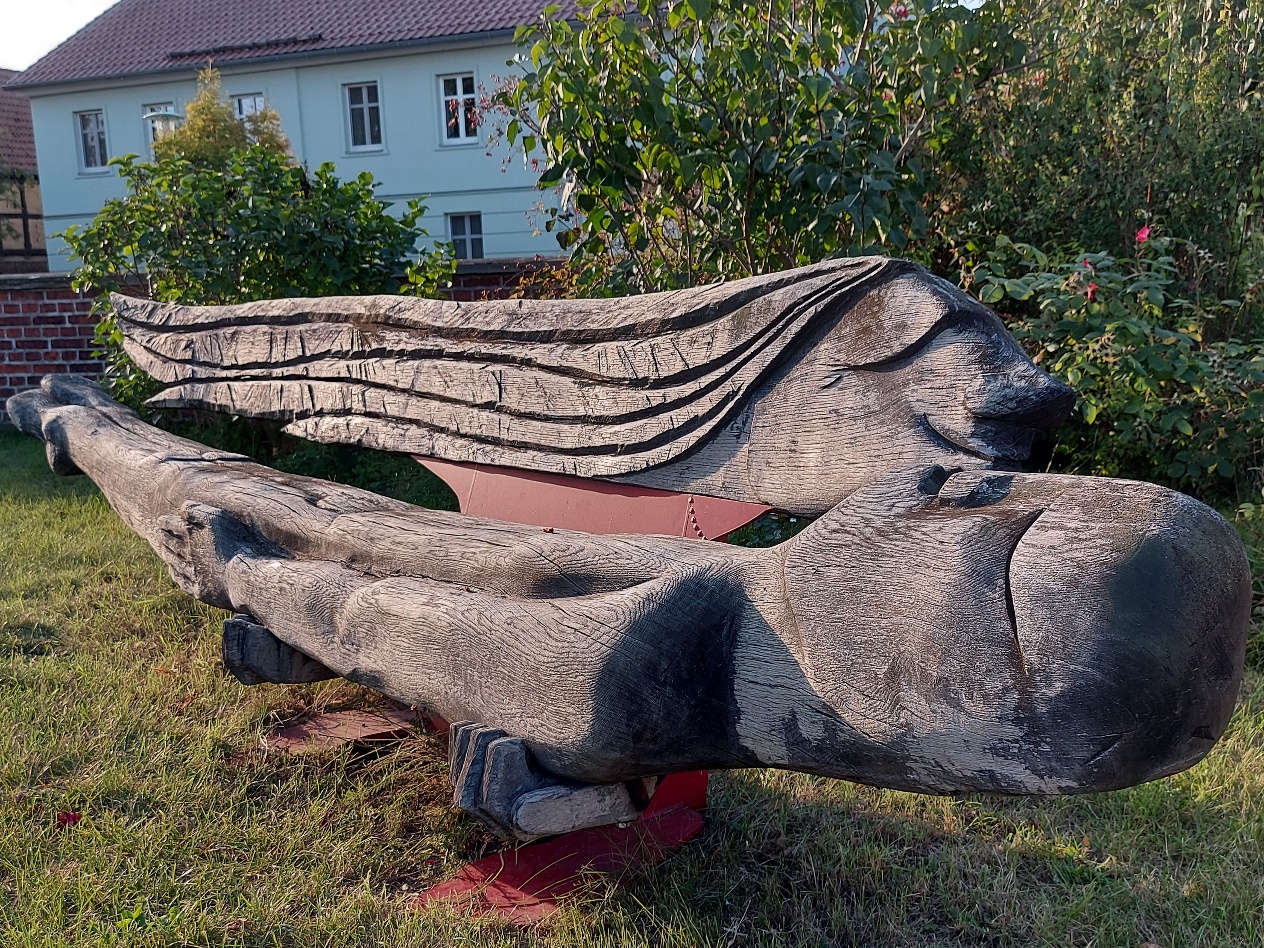 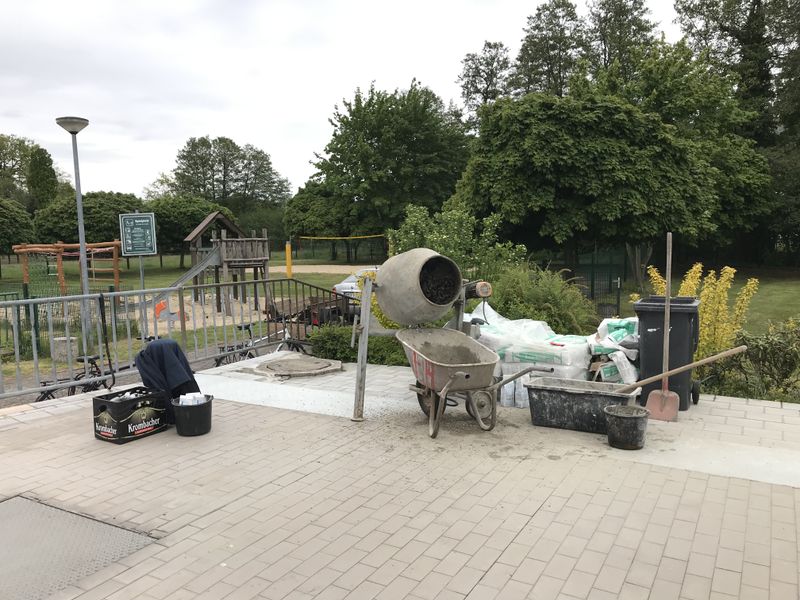 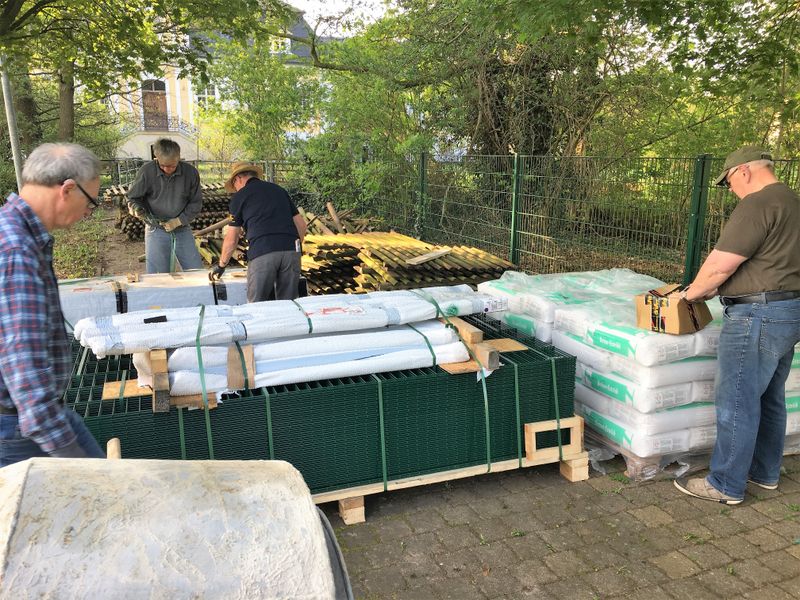 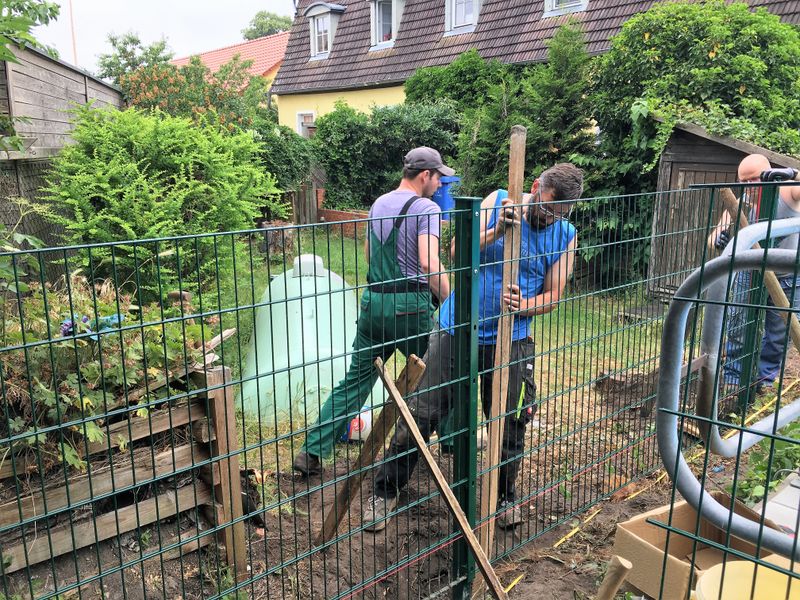 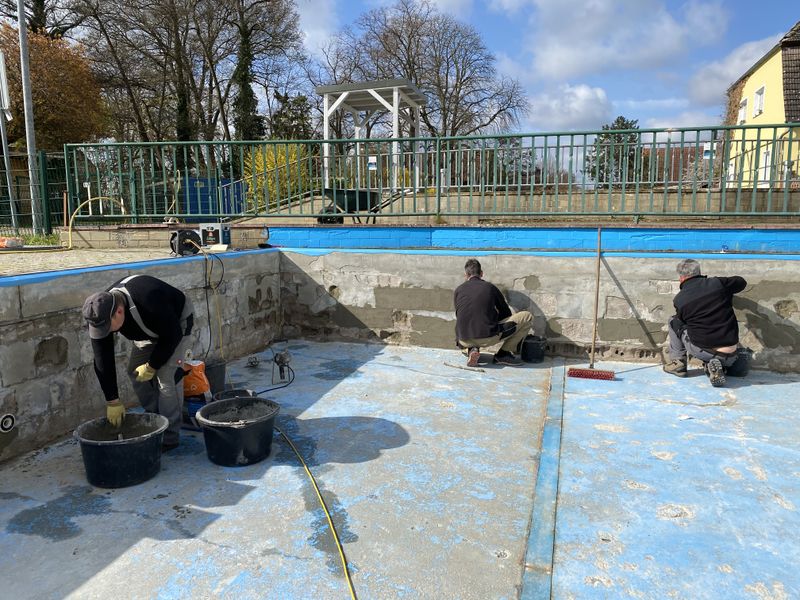 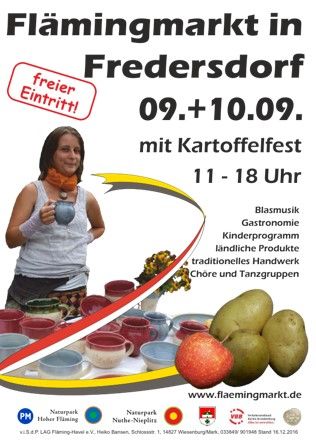 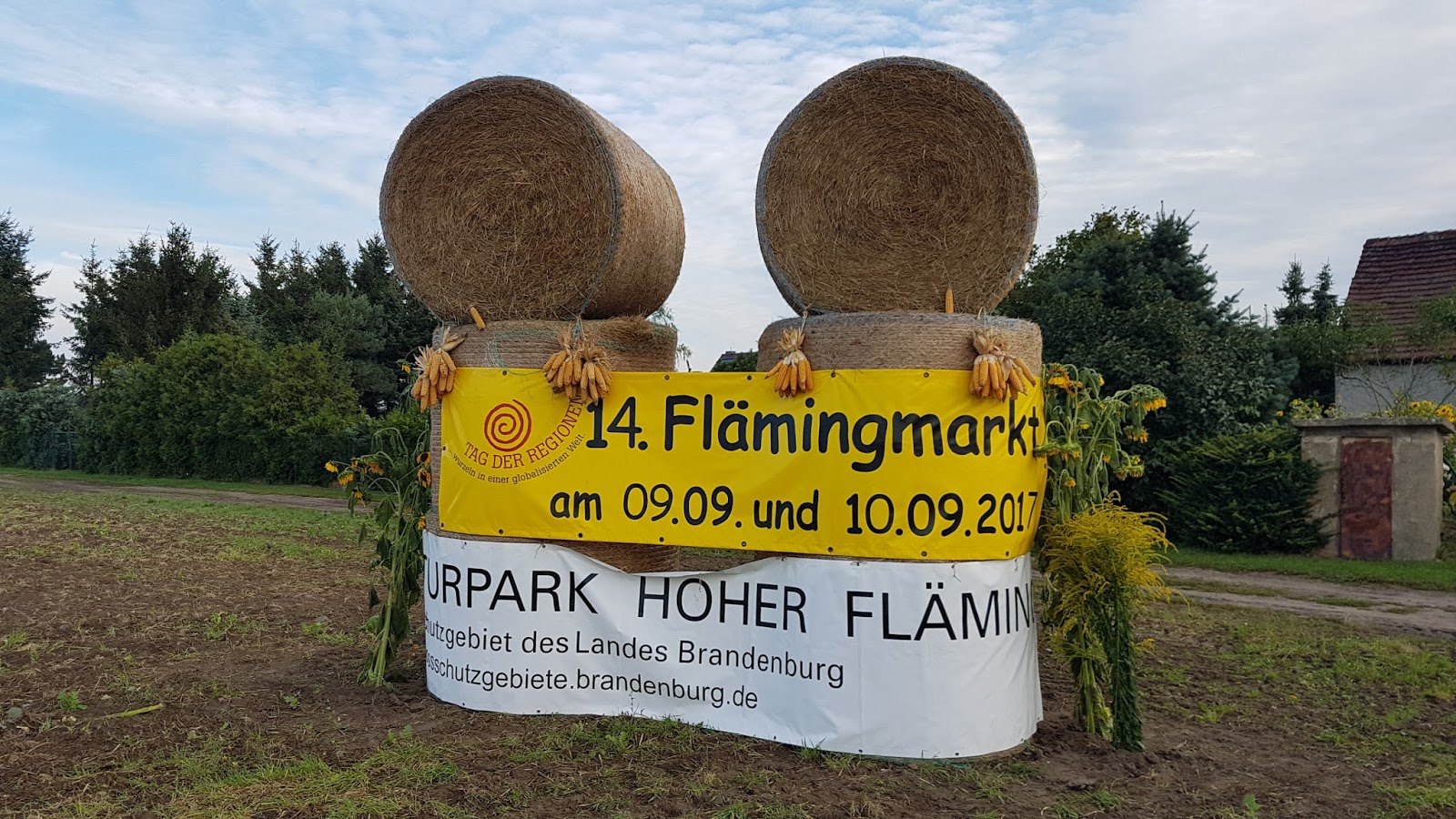 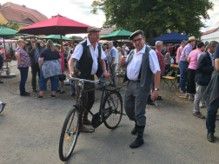 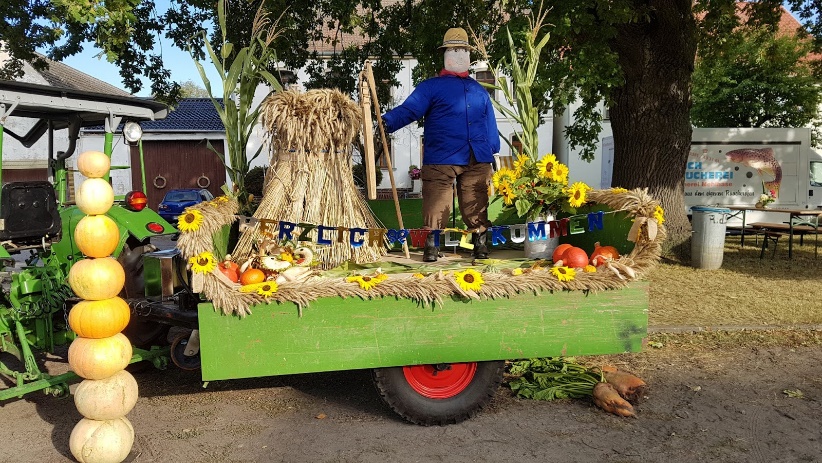 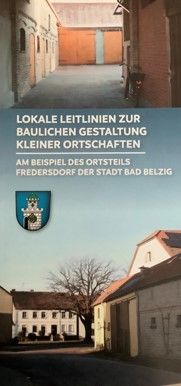 WIR gestalten unsere Zukunft
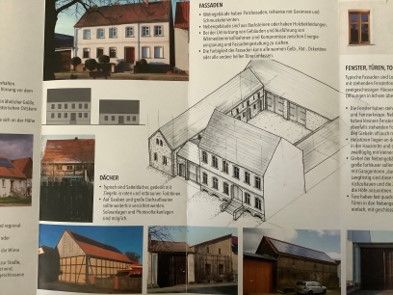 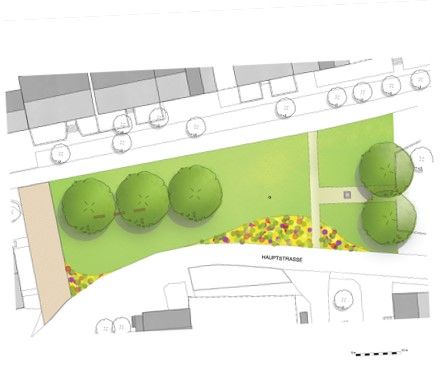 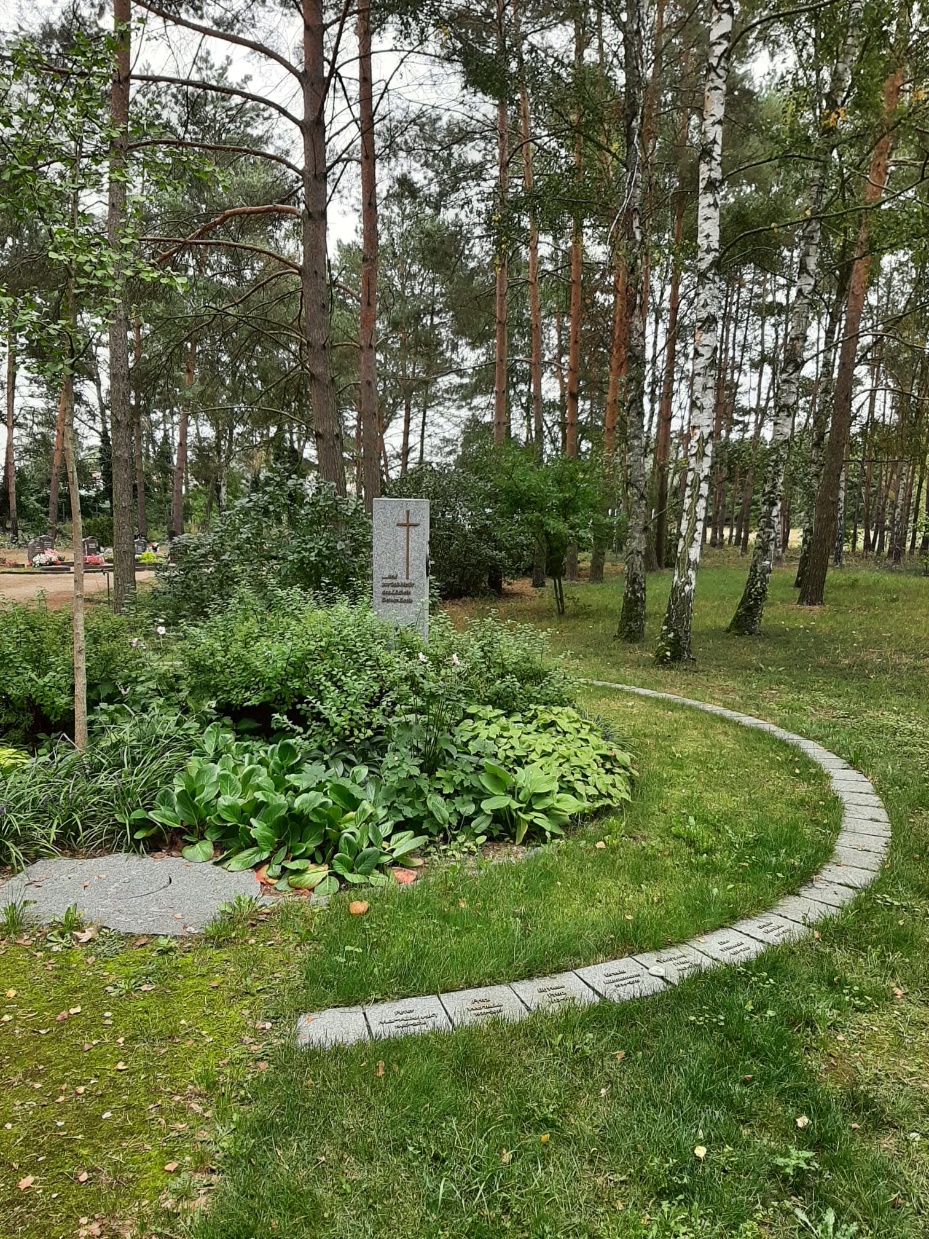 Teilanonymes Urnenfeld
Die 4 Säulen von Fredersdorf
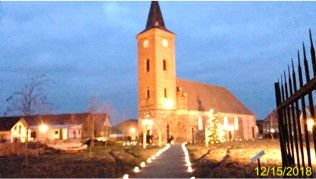 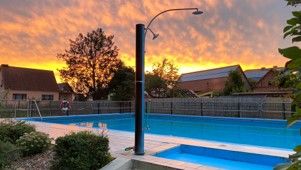 Schwimmbadverein
Kirchengemeinde
Unser
Festkomitee
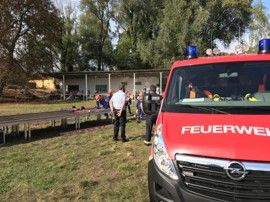 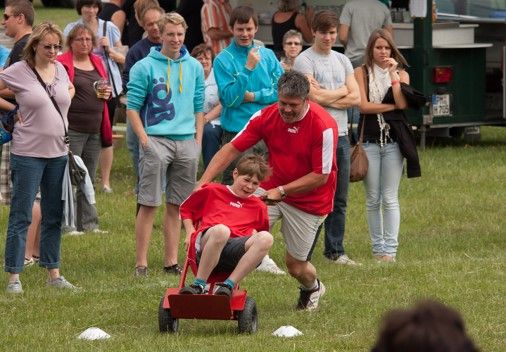 Freiwillige Feuerwehr
SG Fredersdorf
Freibad Fredersdorf
Förderverein seit 2015100 Mitglieder!5000 Besucher pro Saisonein Ort der Begegnung für Freizeit und Feste
www.freibad-fredersdorf.de
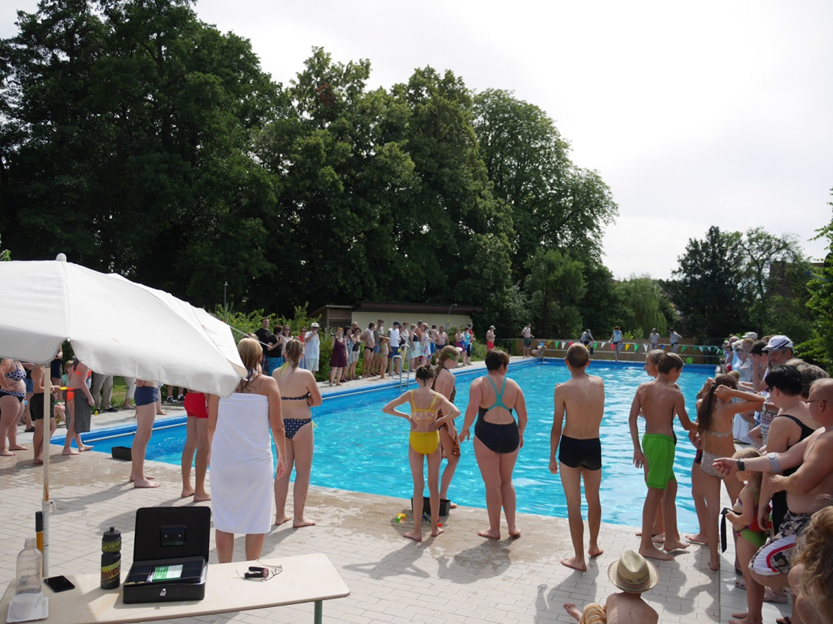 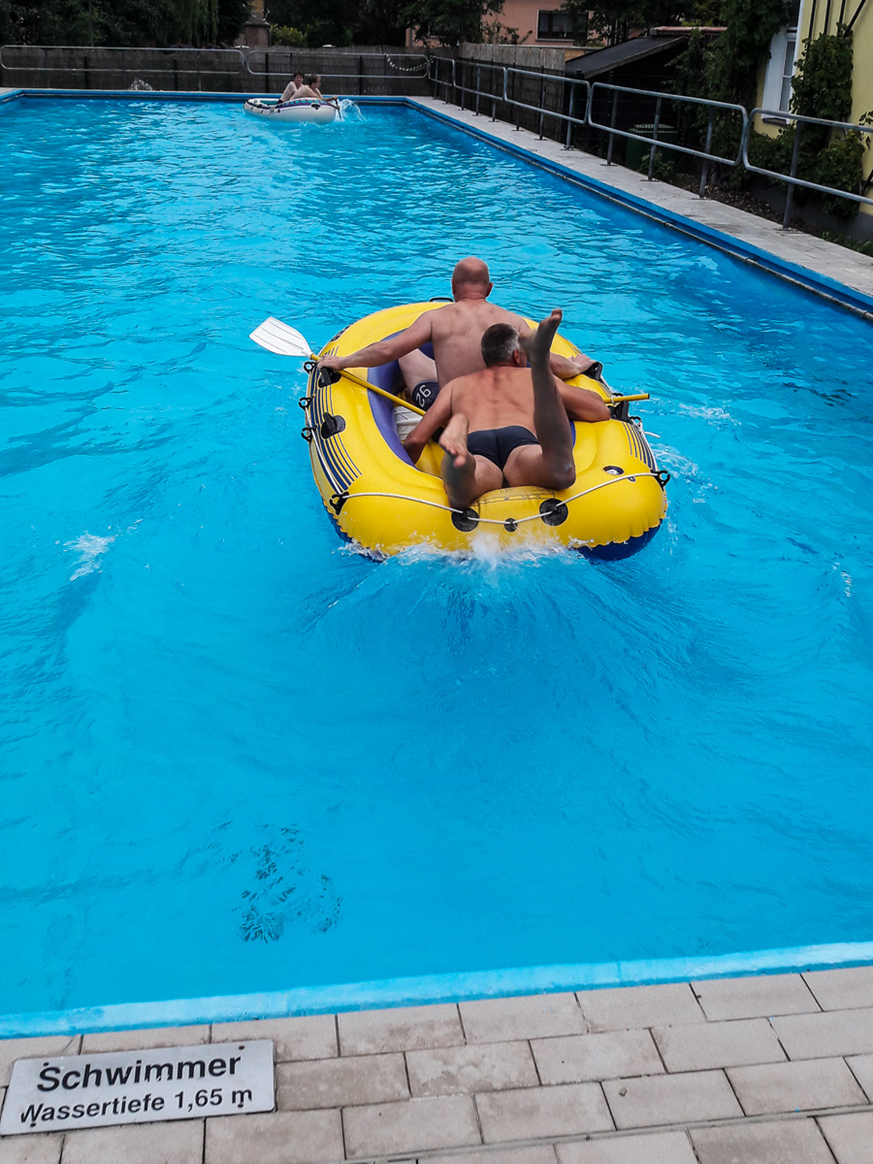 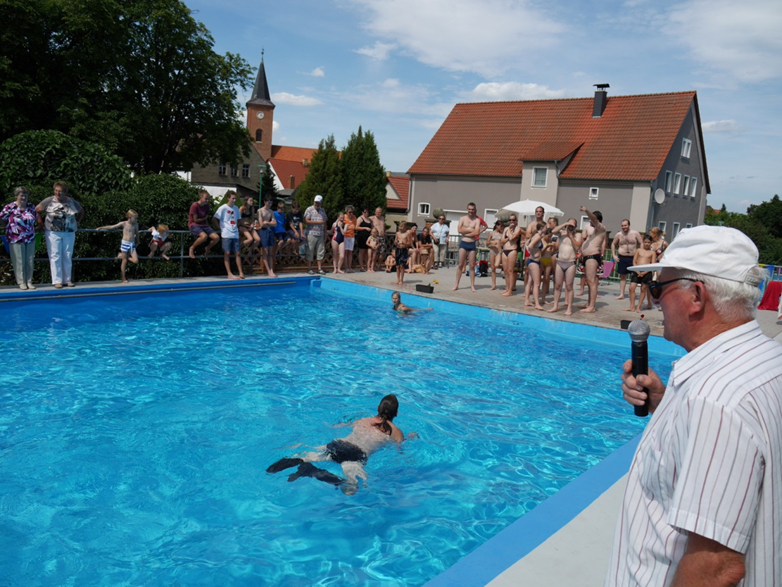 Spiel und Spaß für Jung und Alt
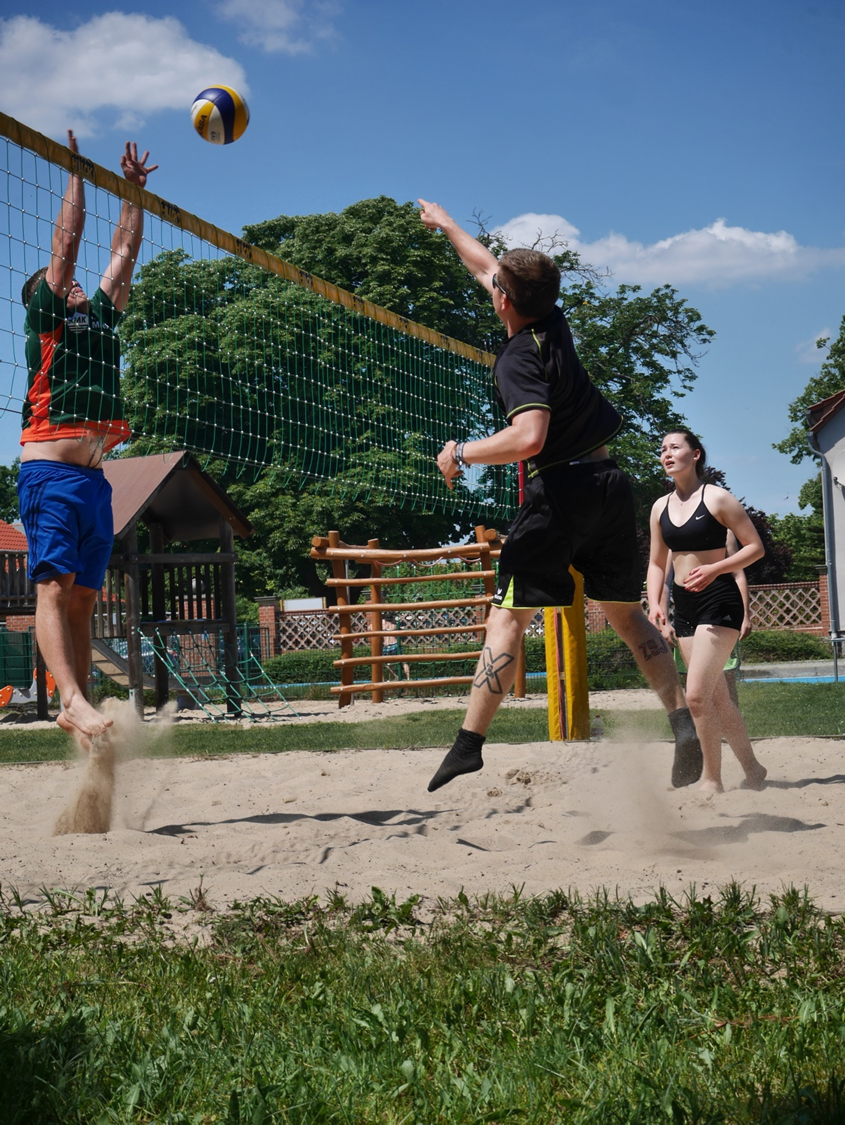 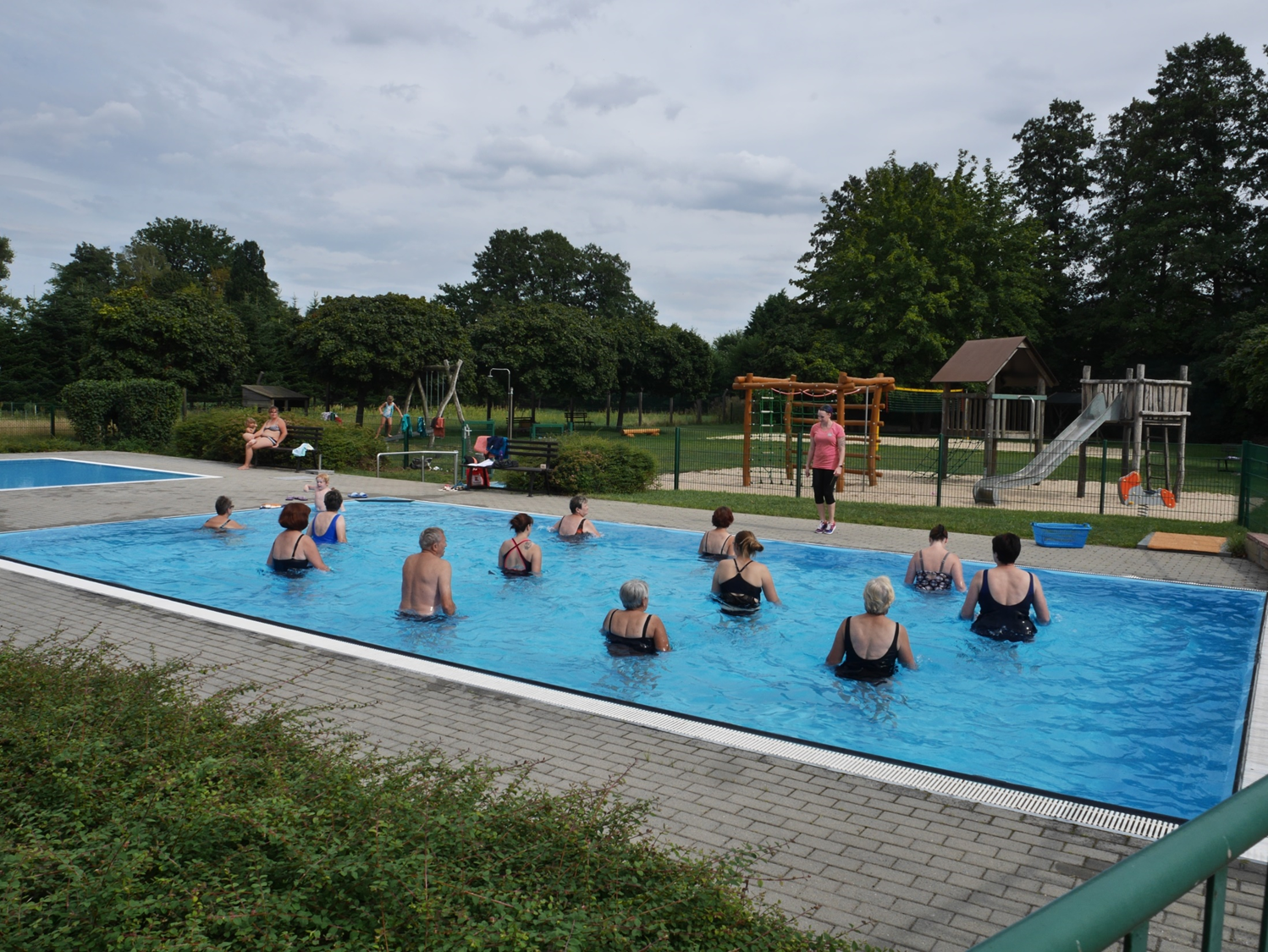 Sport und Gesundheit
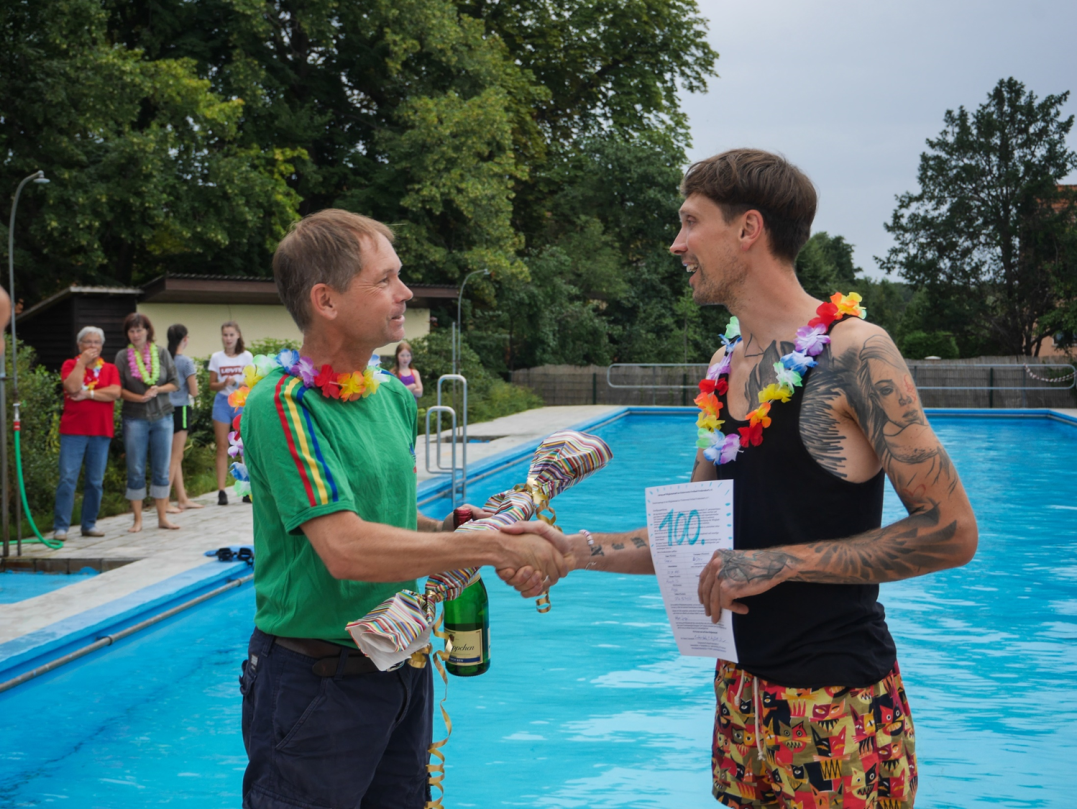 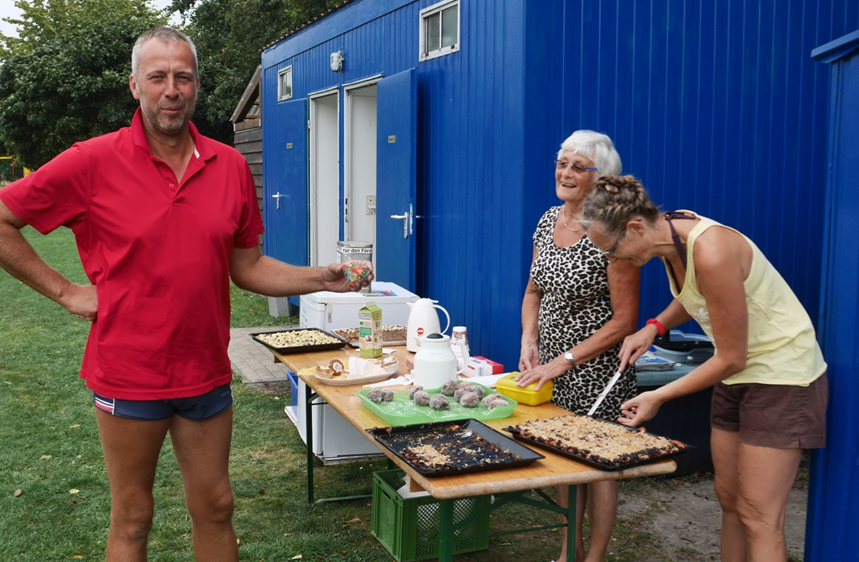 Ehrenamtliches Engagement
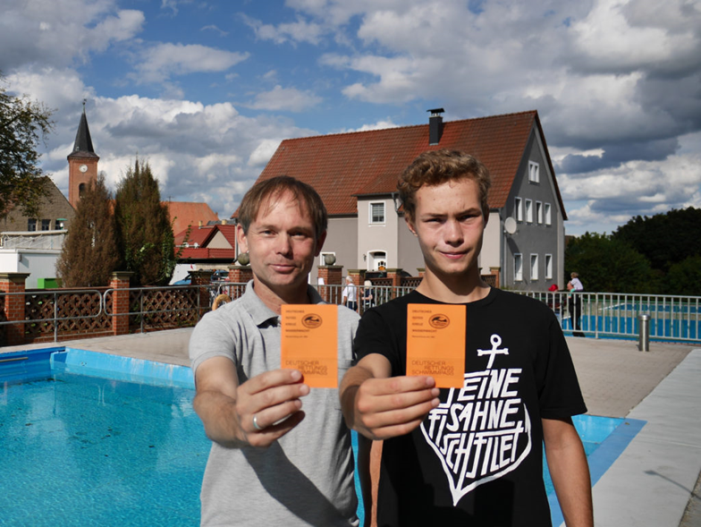 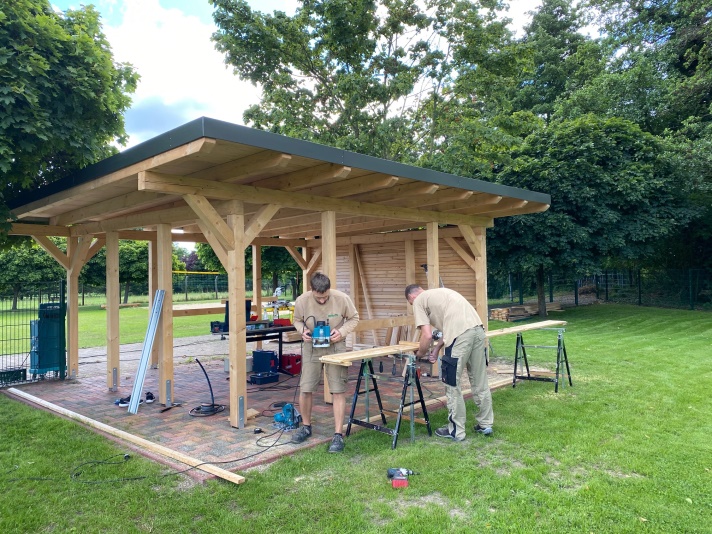 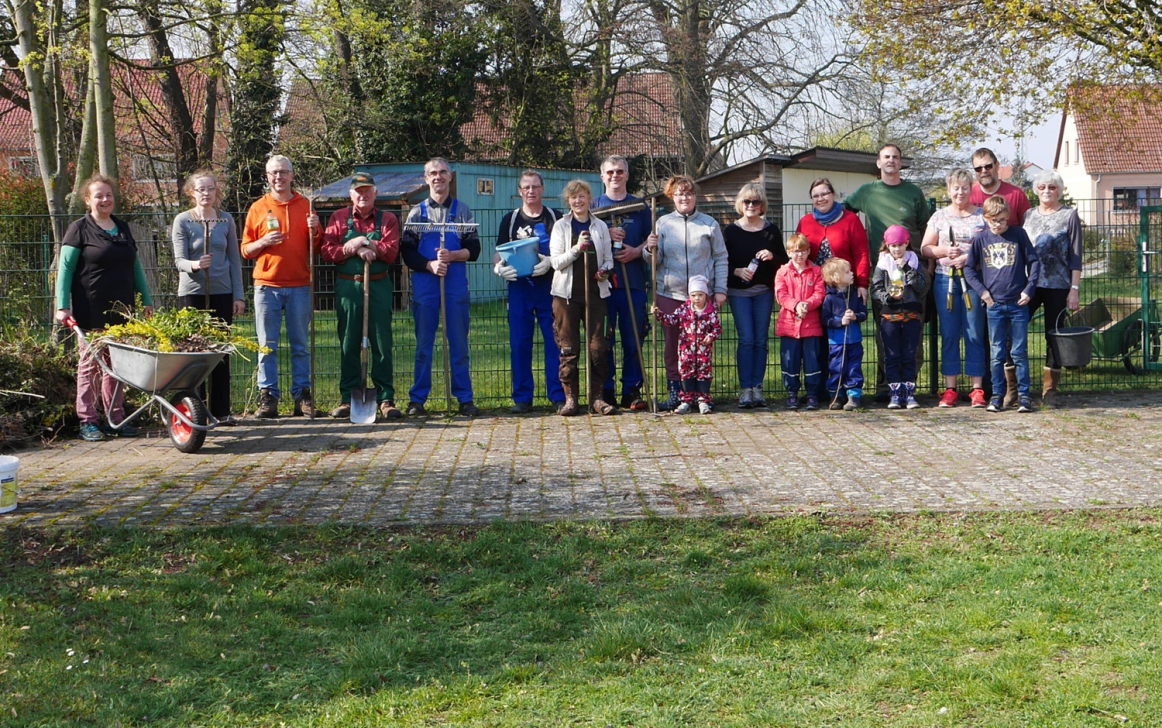 Engagement
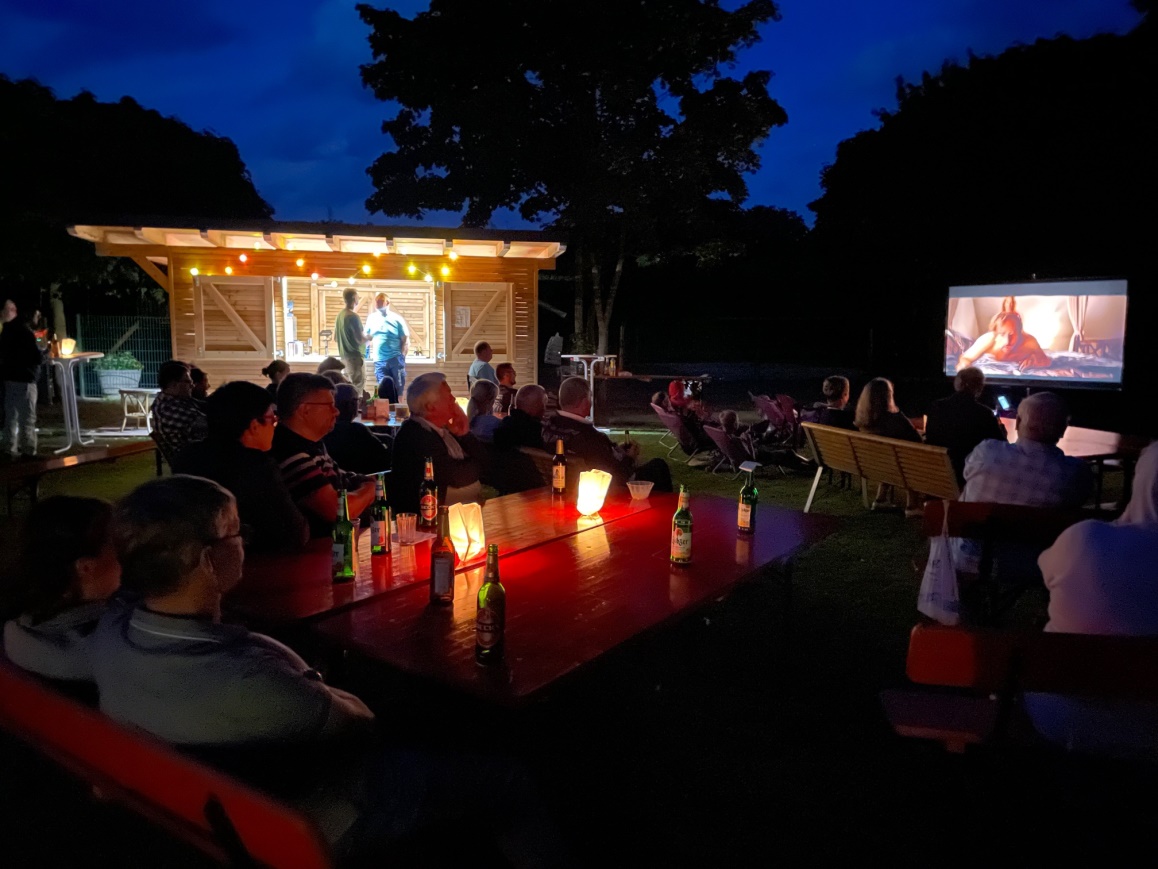 Feste
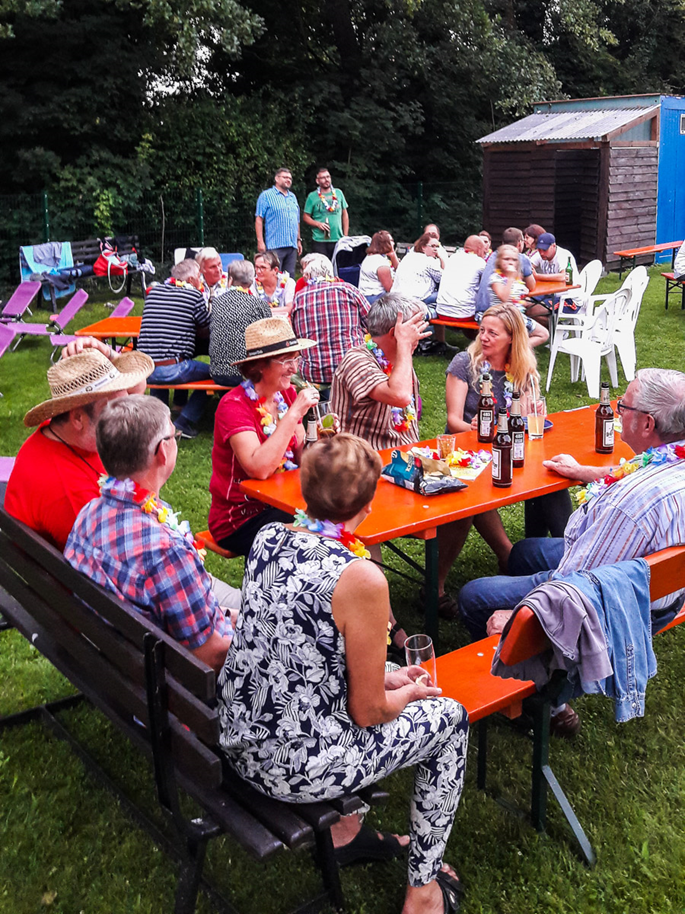 &
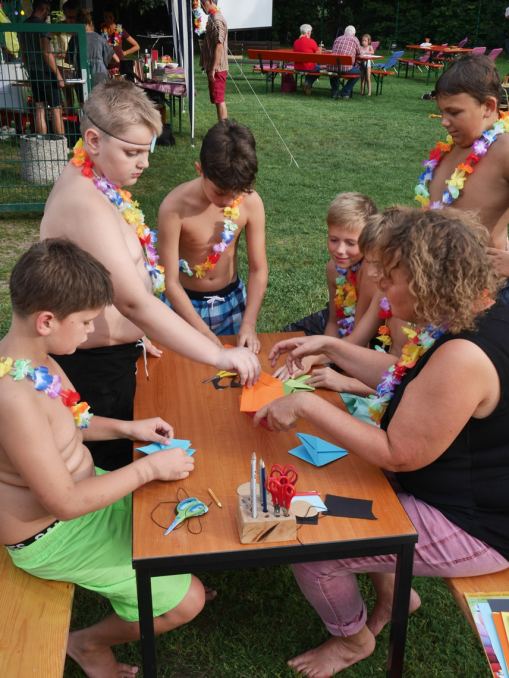 Veranstaltungen
Freiwillige Feuerwehr
Jugendfeuerwehr seit 1994
18 Kinder/ Jugendliche
wöchentlich 1 Std. Ausbildung
Teilnahme an Wettkämpfen und Zeltlagern
Freiwillige Feuerwehr
Freiwillige Feuerwehr
Freiwillige Feuerwehr
Freiwillige Feuerwehr seit 1934
4 Frauen / 19 Männer
wöchentlich 2 Std. Ausbildung
jährlich ca. 2 Übernahmen aus der JFW
regionaler Ausbildungsverbund
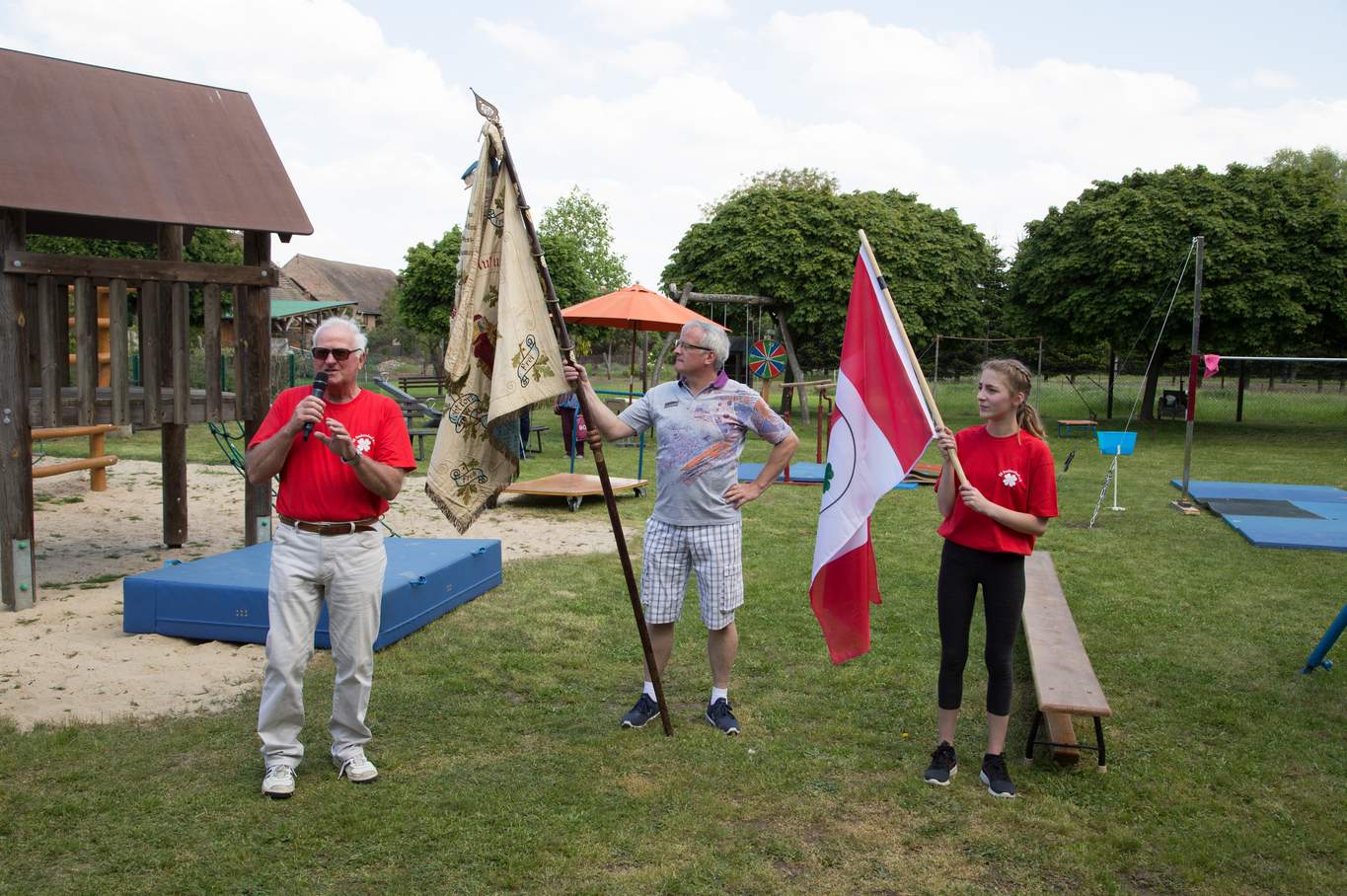 Sportgemeinschaft
Sportgemeinschaft Fredersdorf seit 1949
174 Mitglieder
davon 74% Fredersdorfer Einwohner
55 % unter 40 Jahre alt
Sektionen Turnen, Gymnastik, Tischtennis
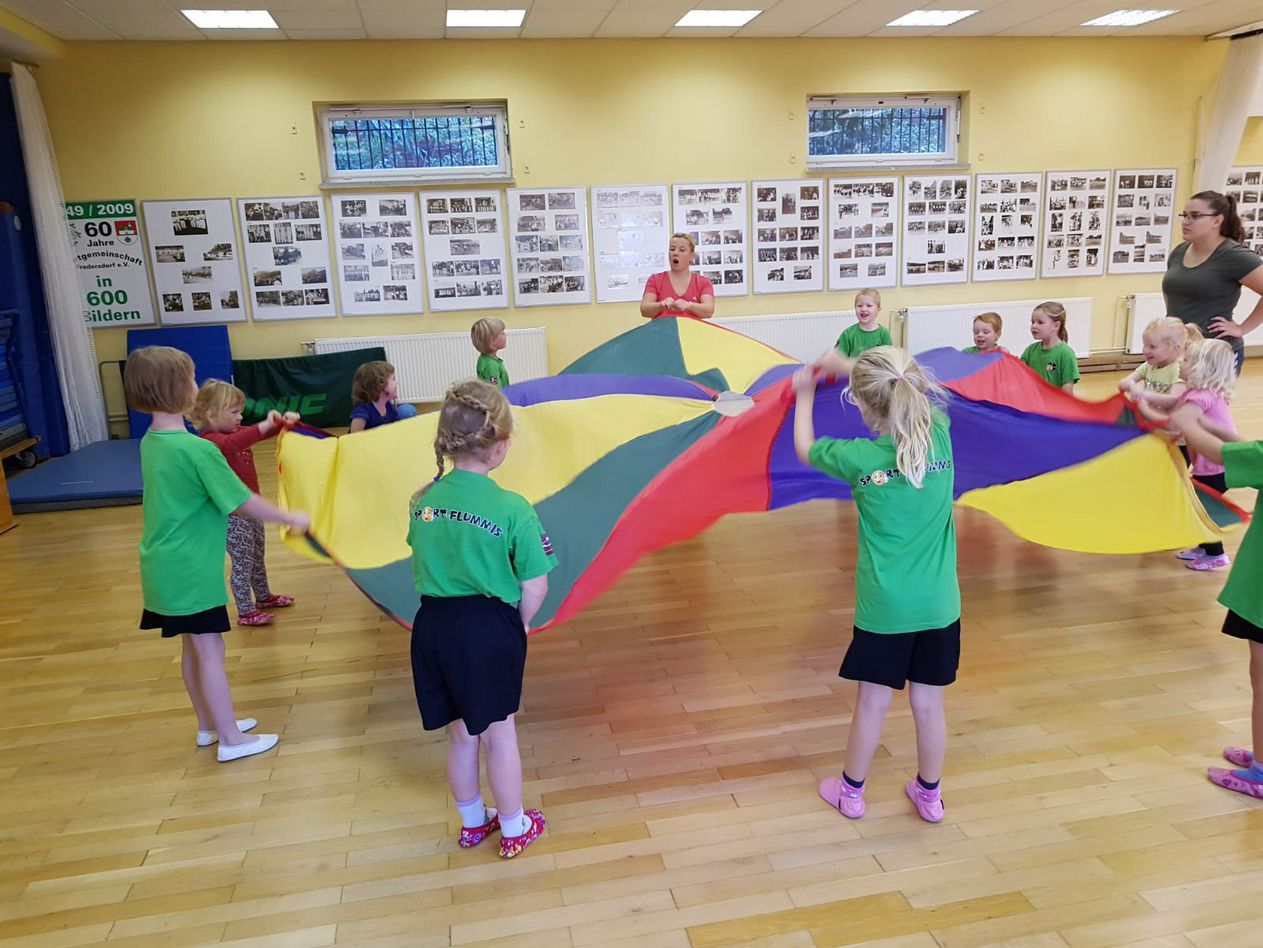 Turnen: „Sportflummies“ – unsere ganz kleinen
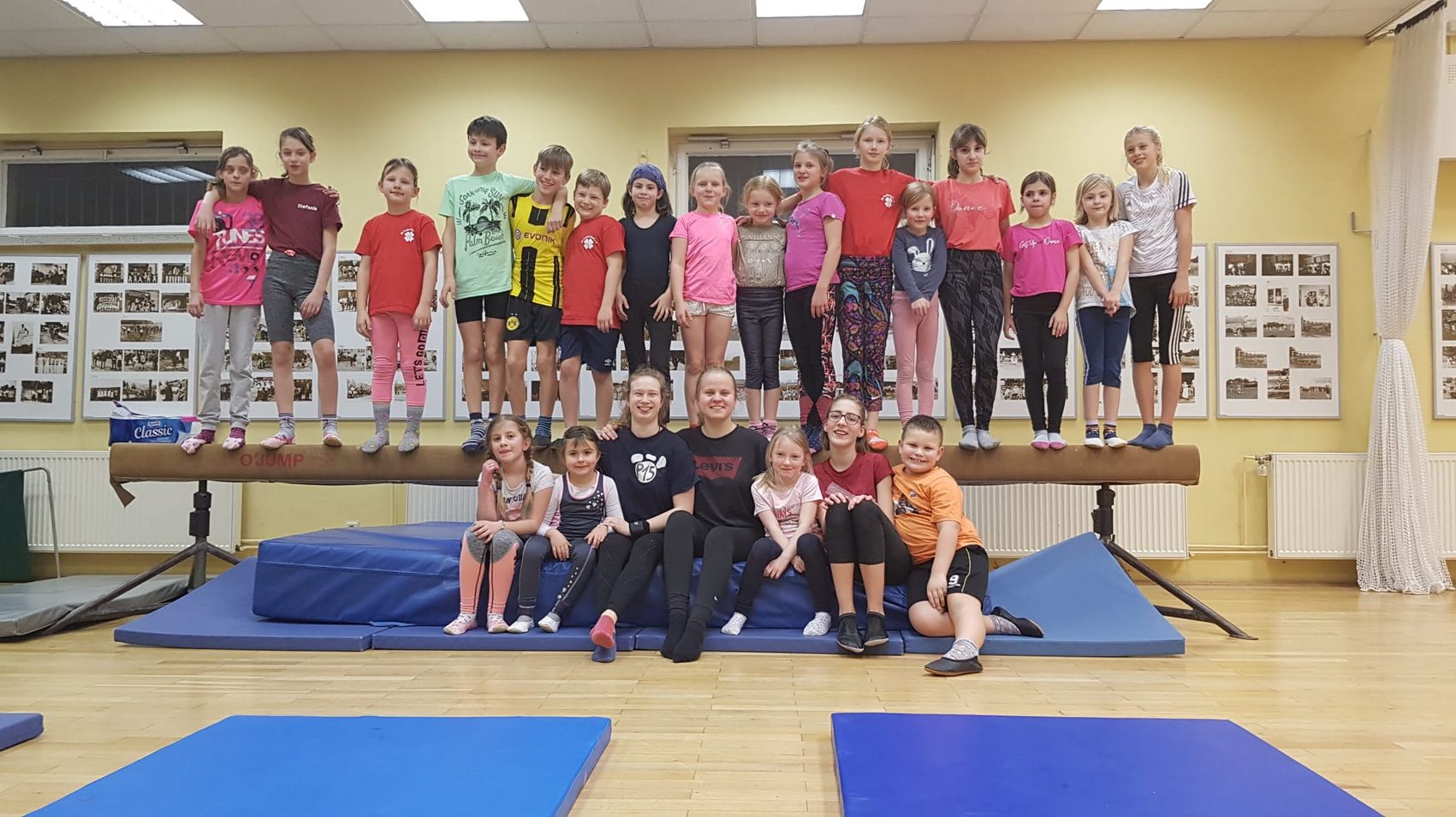 Turnen: „Turnflöhe“ – alle ab 6 Jahren
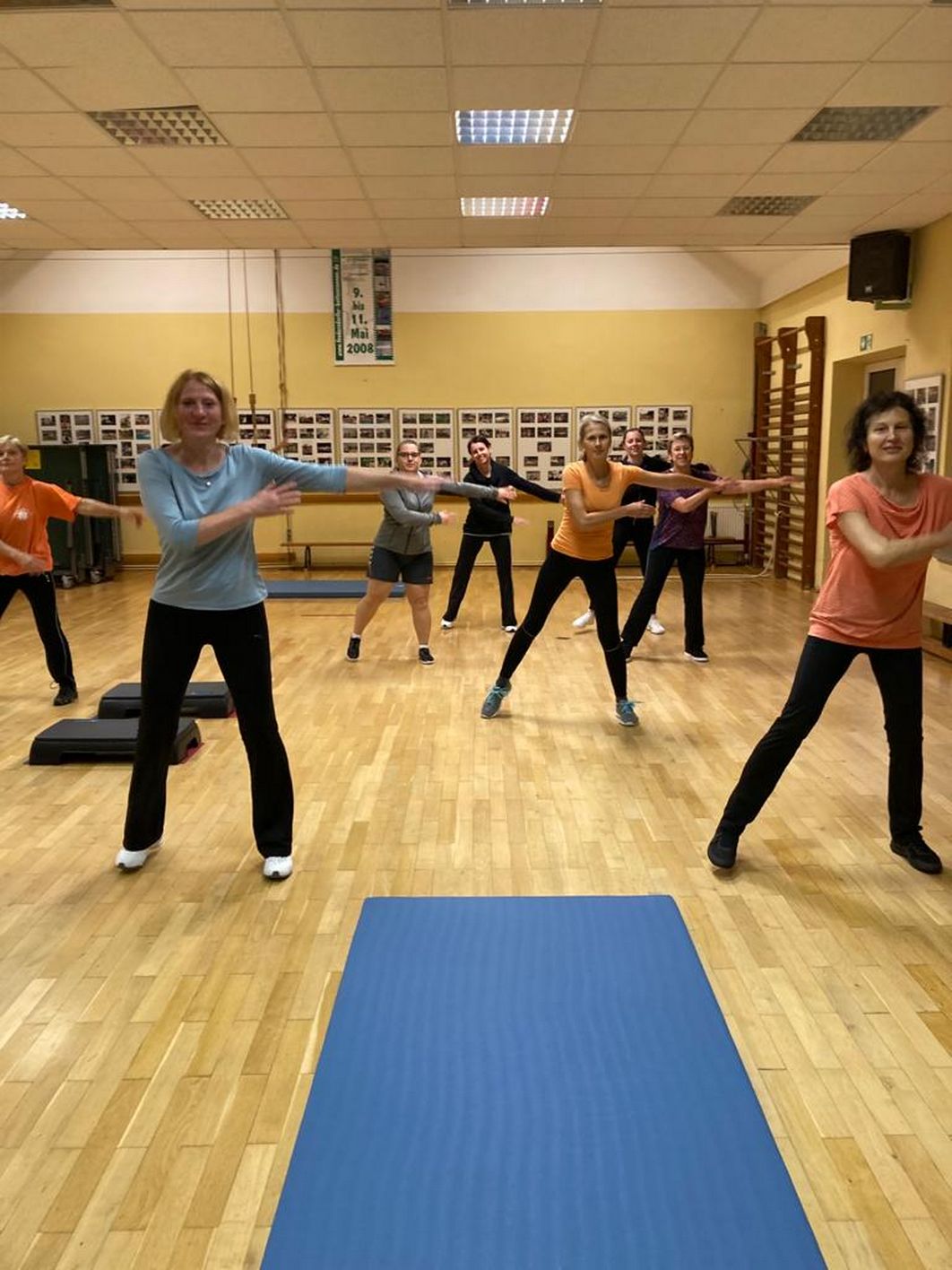 Gymnastik: alle  sind willkommen
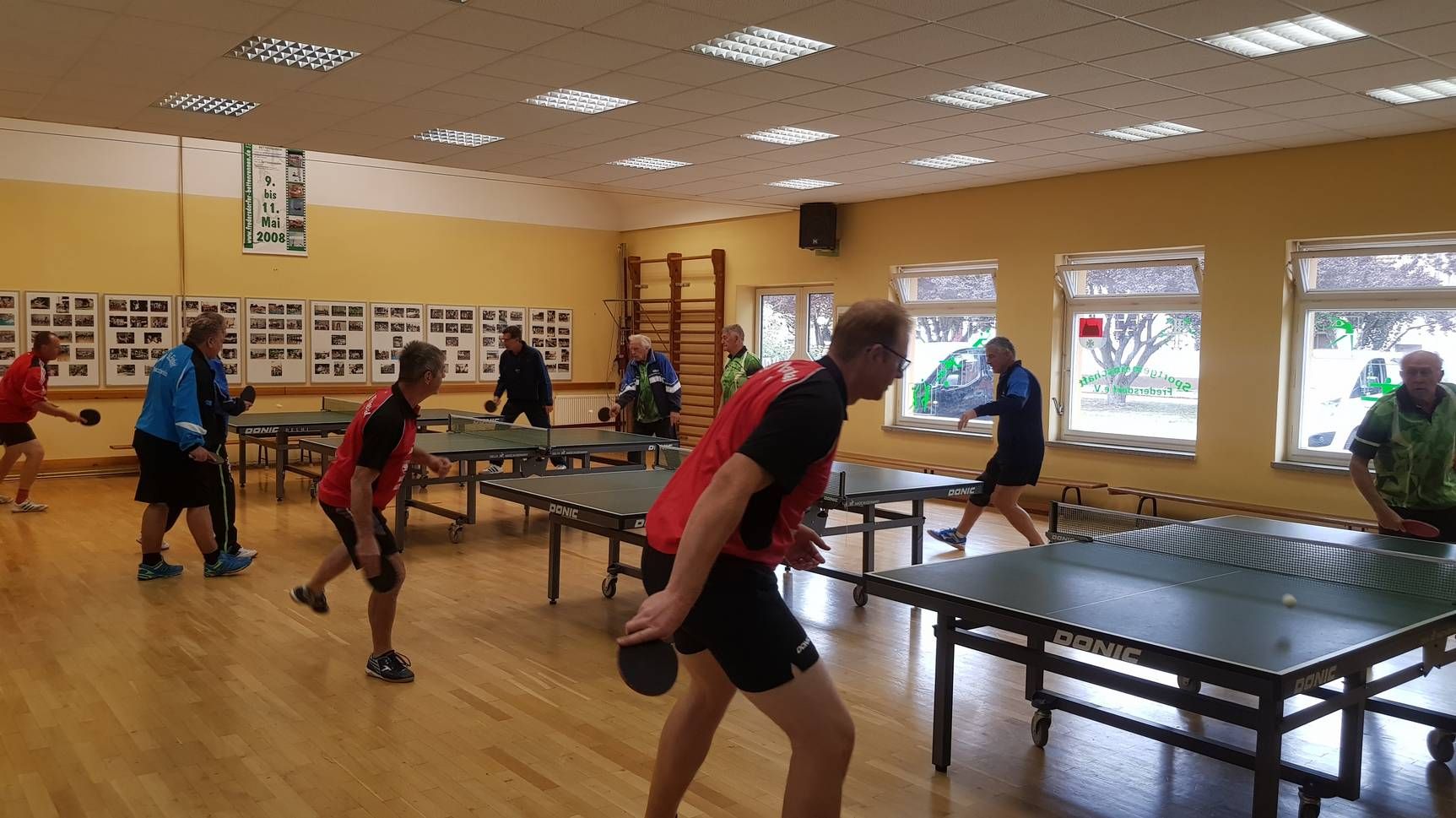 Tischtennis: beim Punktspiel
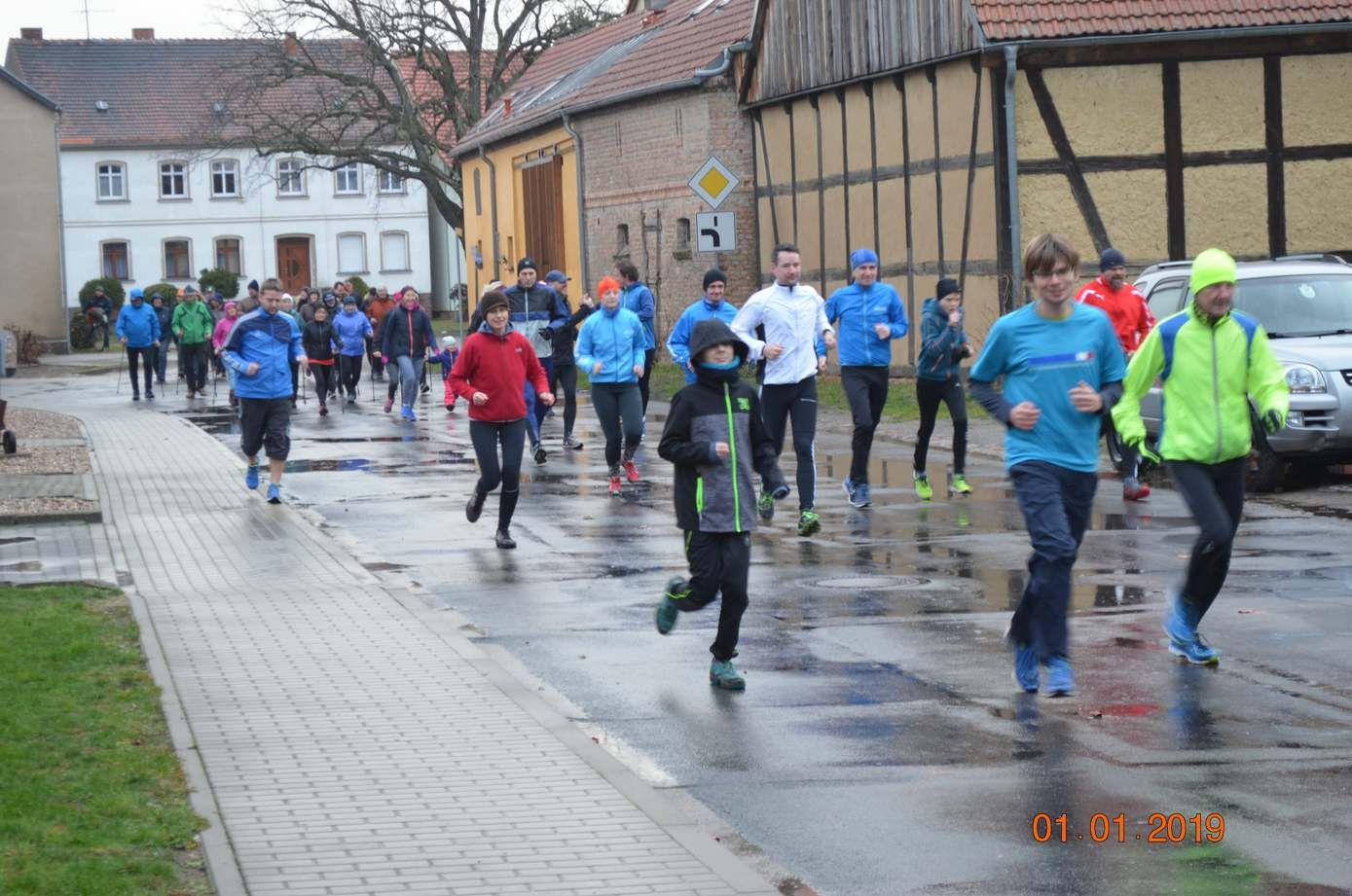 Neujahrslauf
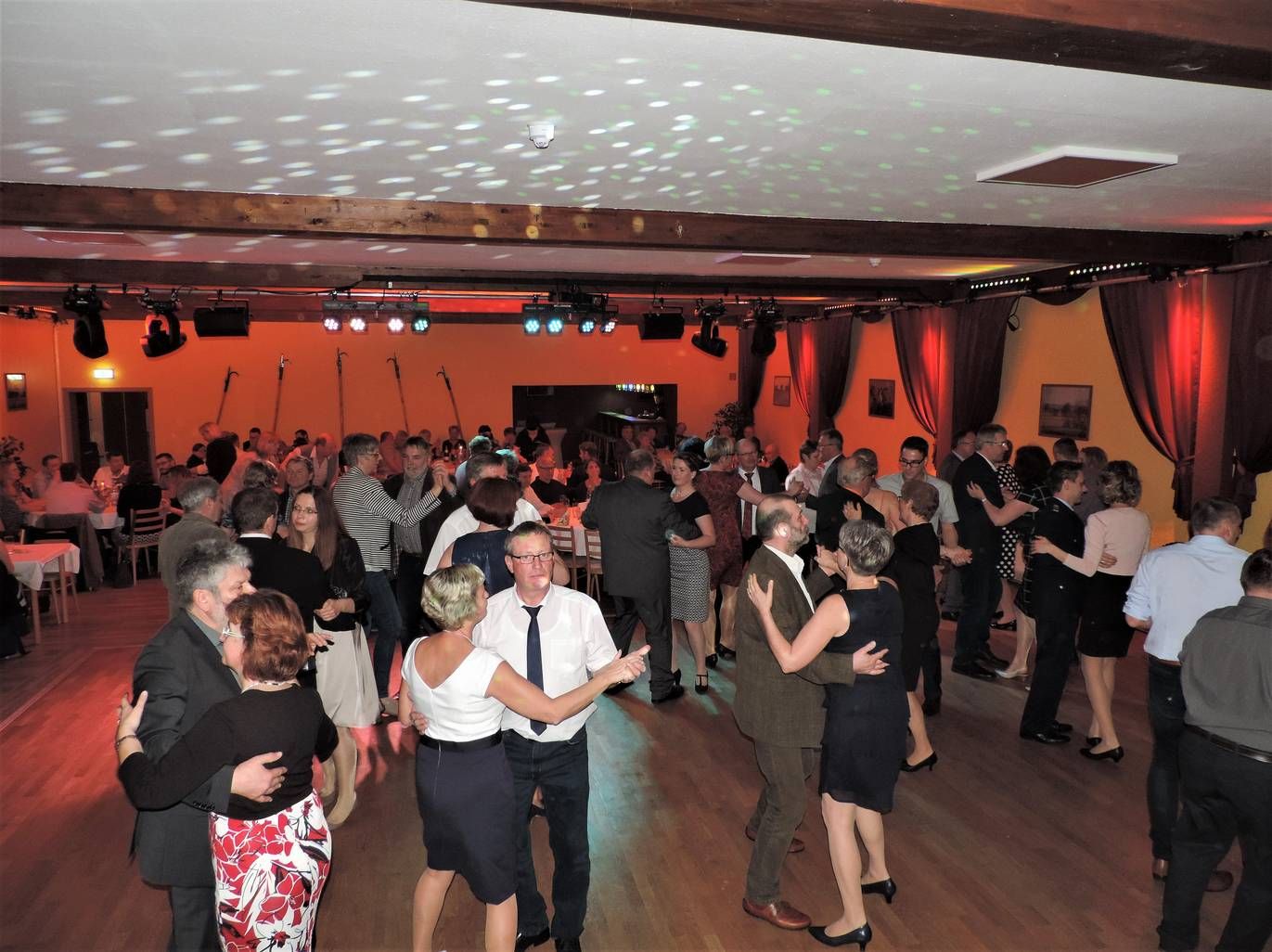 Sportlerball
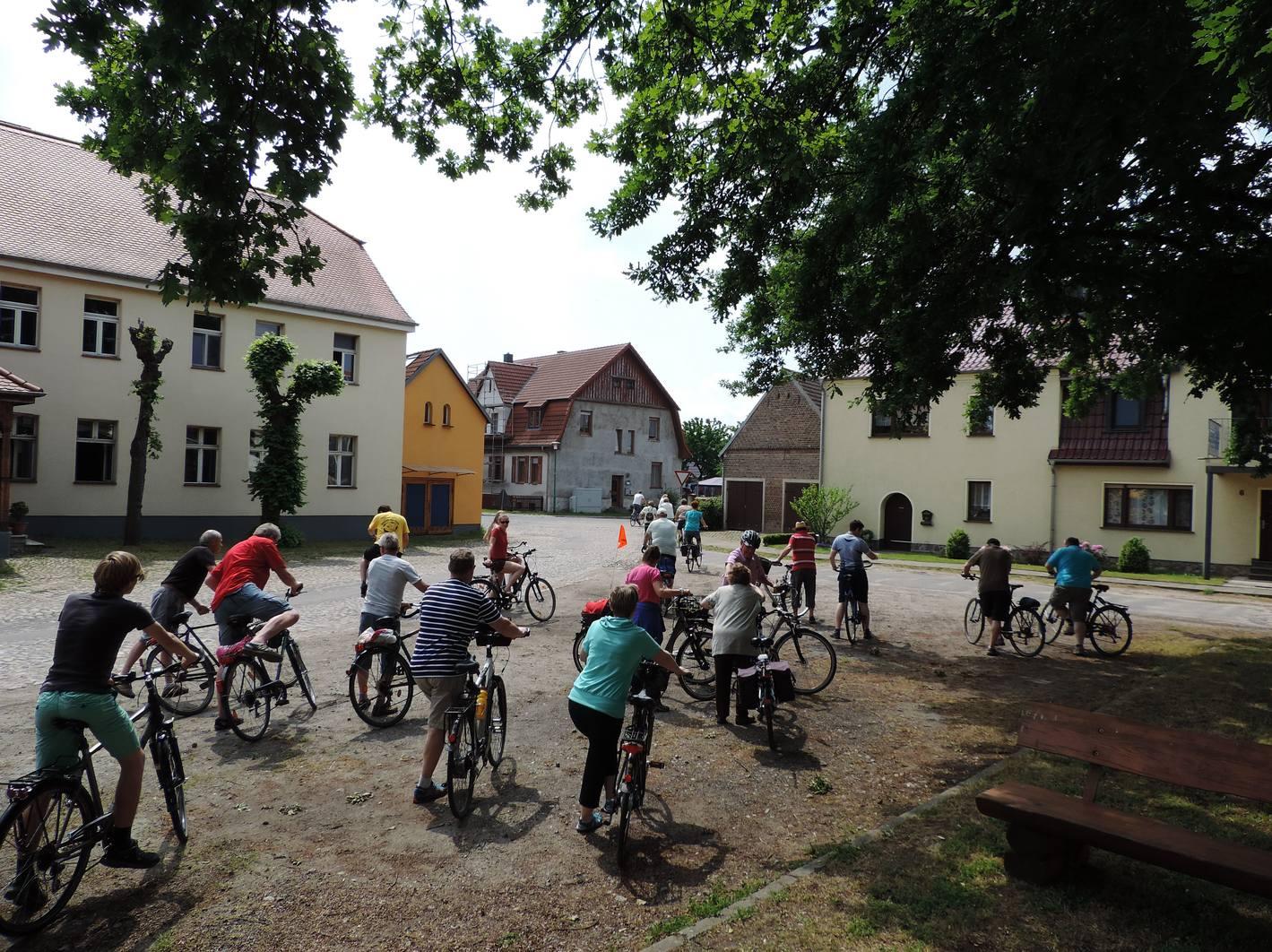 Fahrradtour
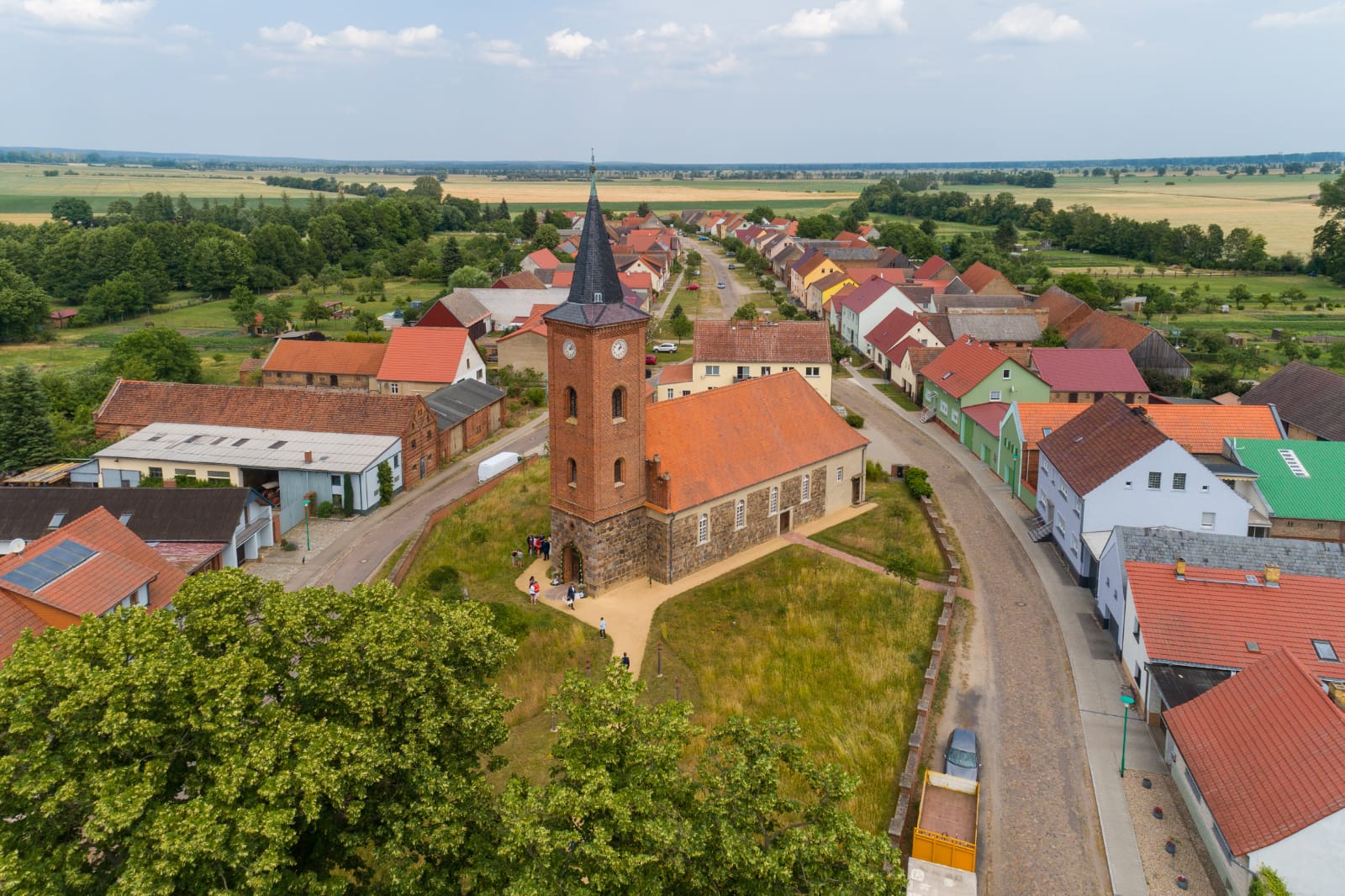 Unsere Kirchengemeinde
rund 180 Gemeindeglieder
fester Teil der Martinsgemeinde Lütte
5 aktive Gemeindekirchenräte
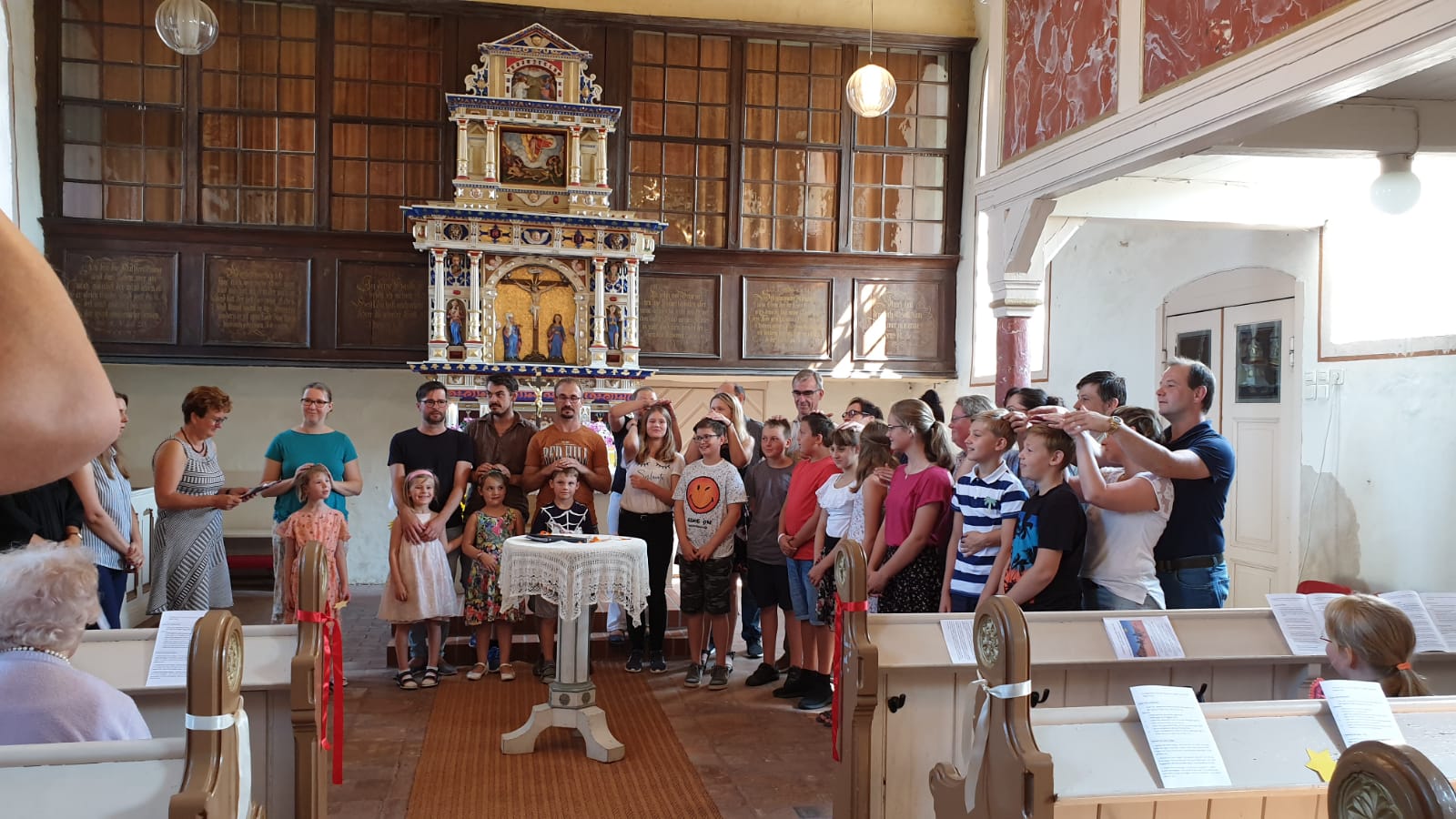 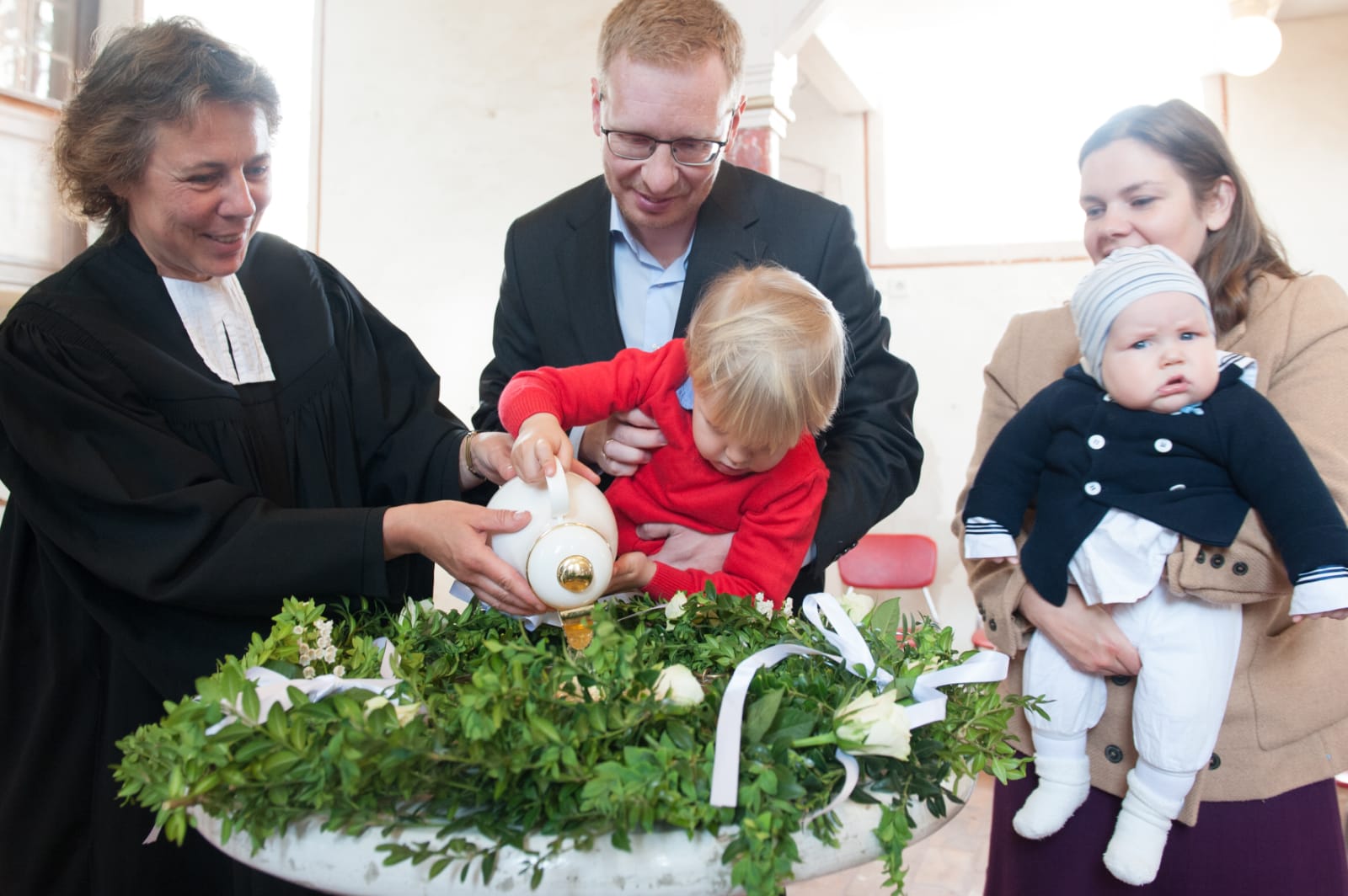 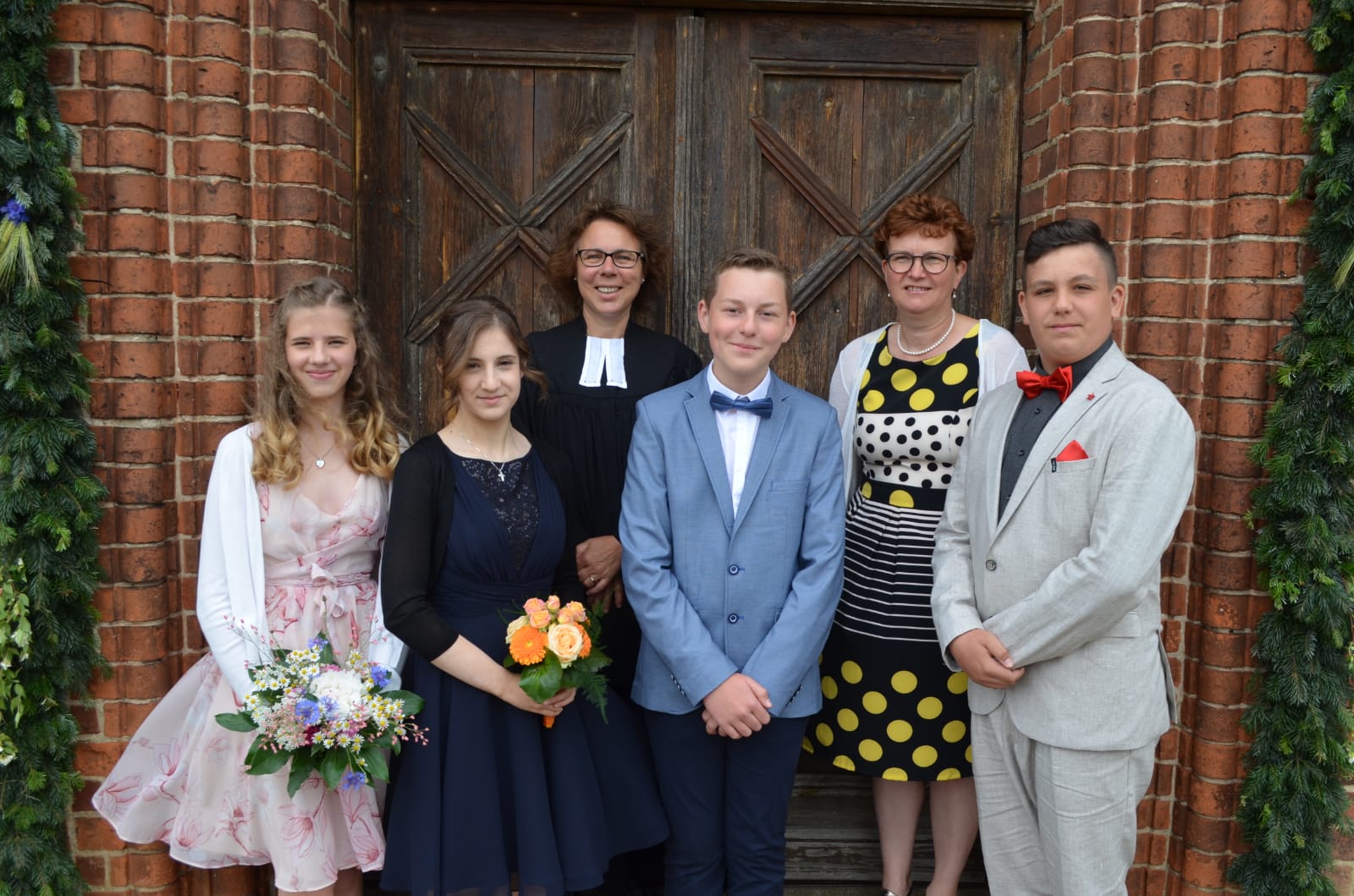 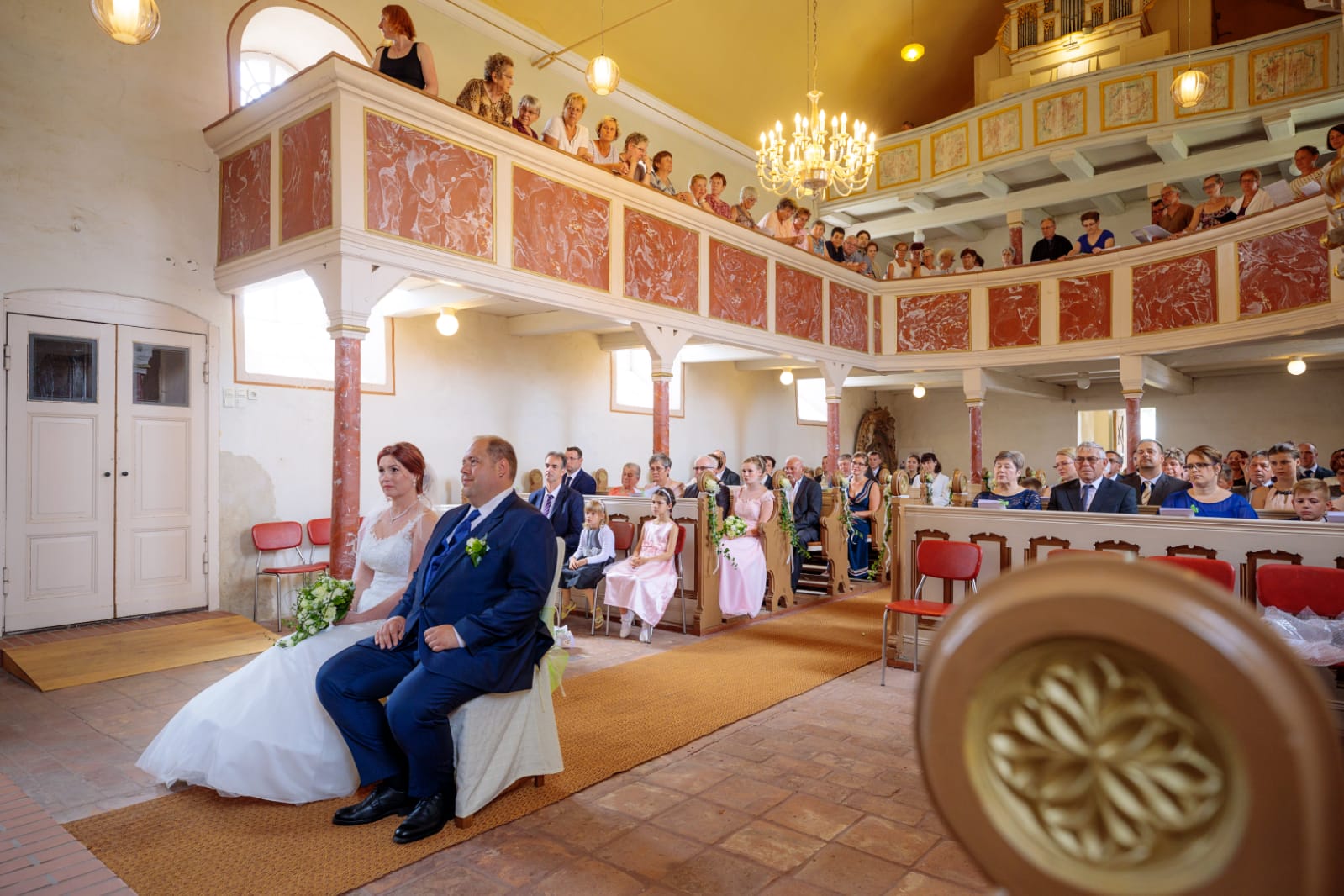 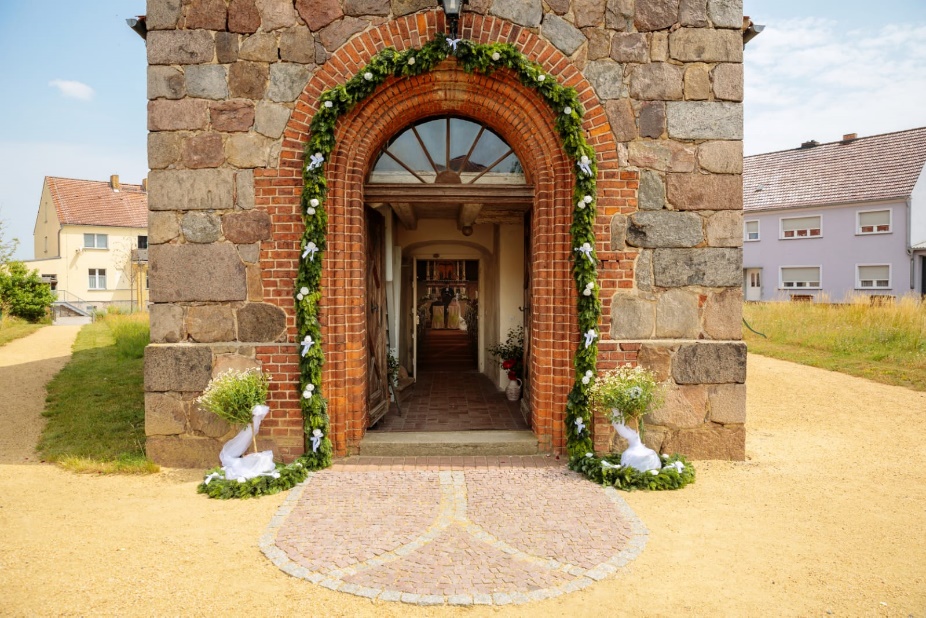 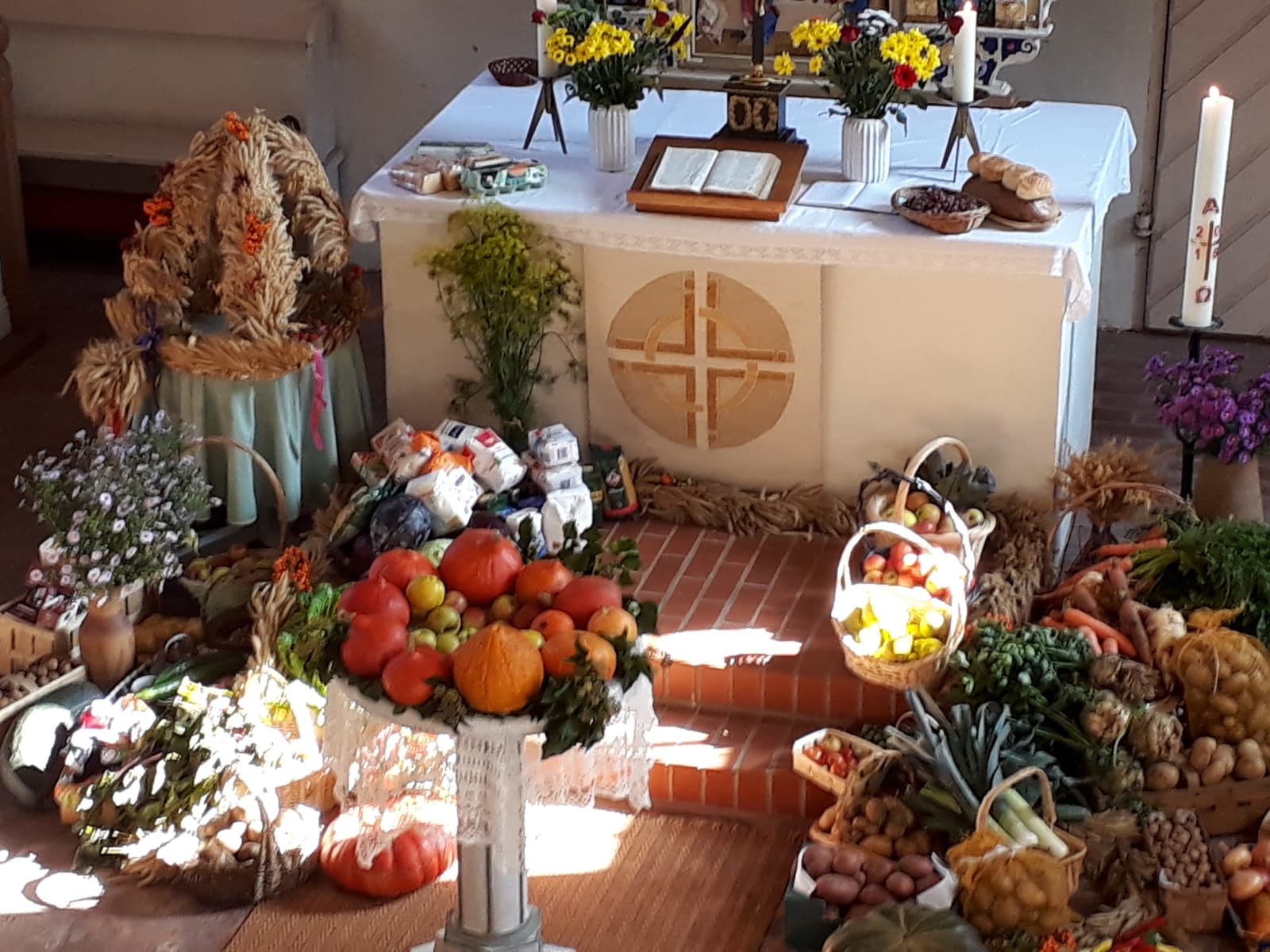 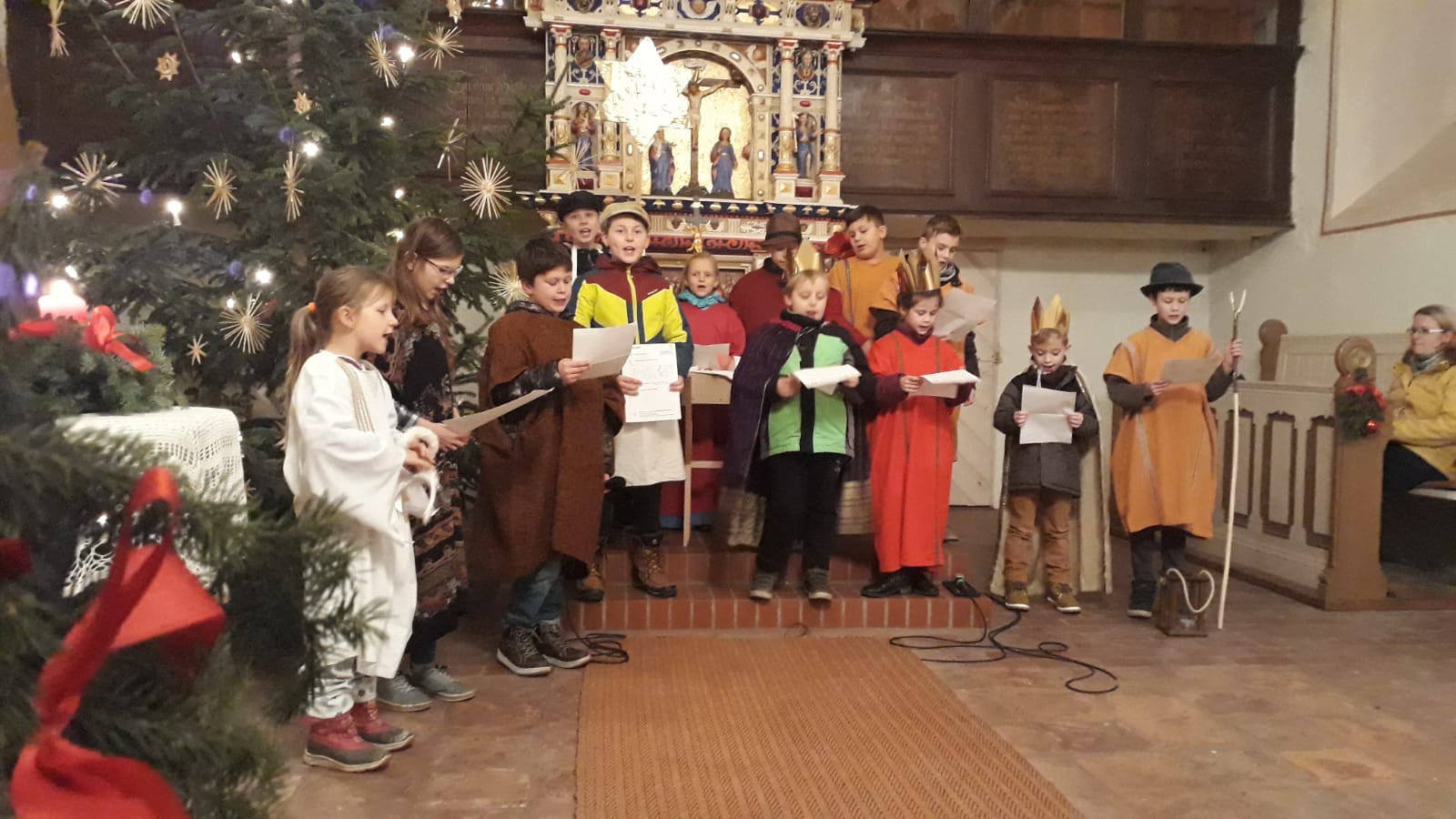 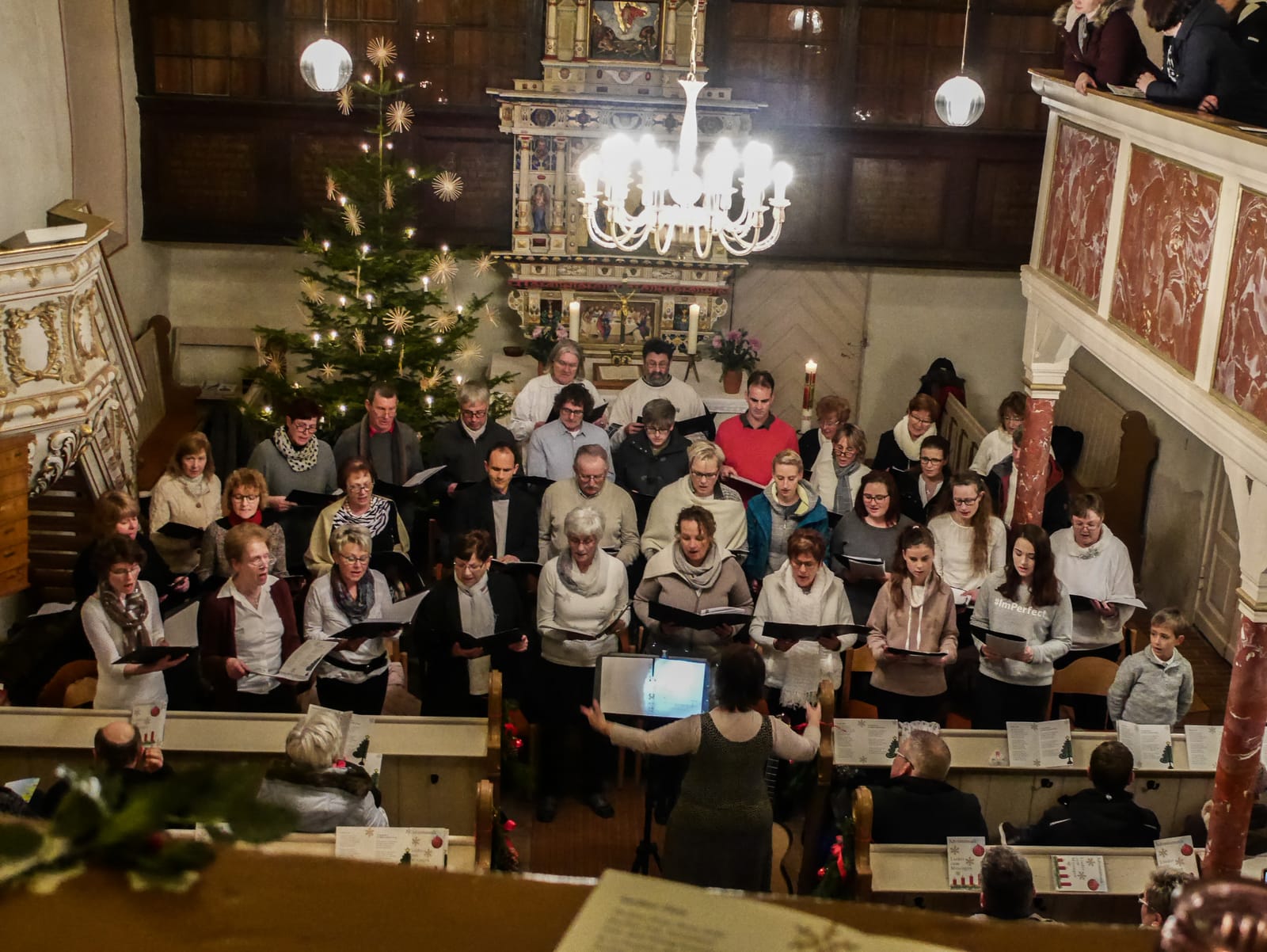 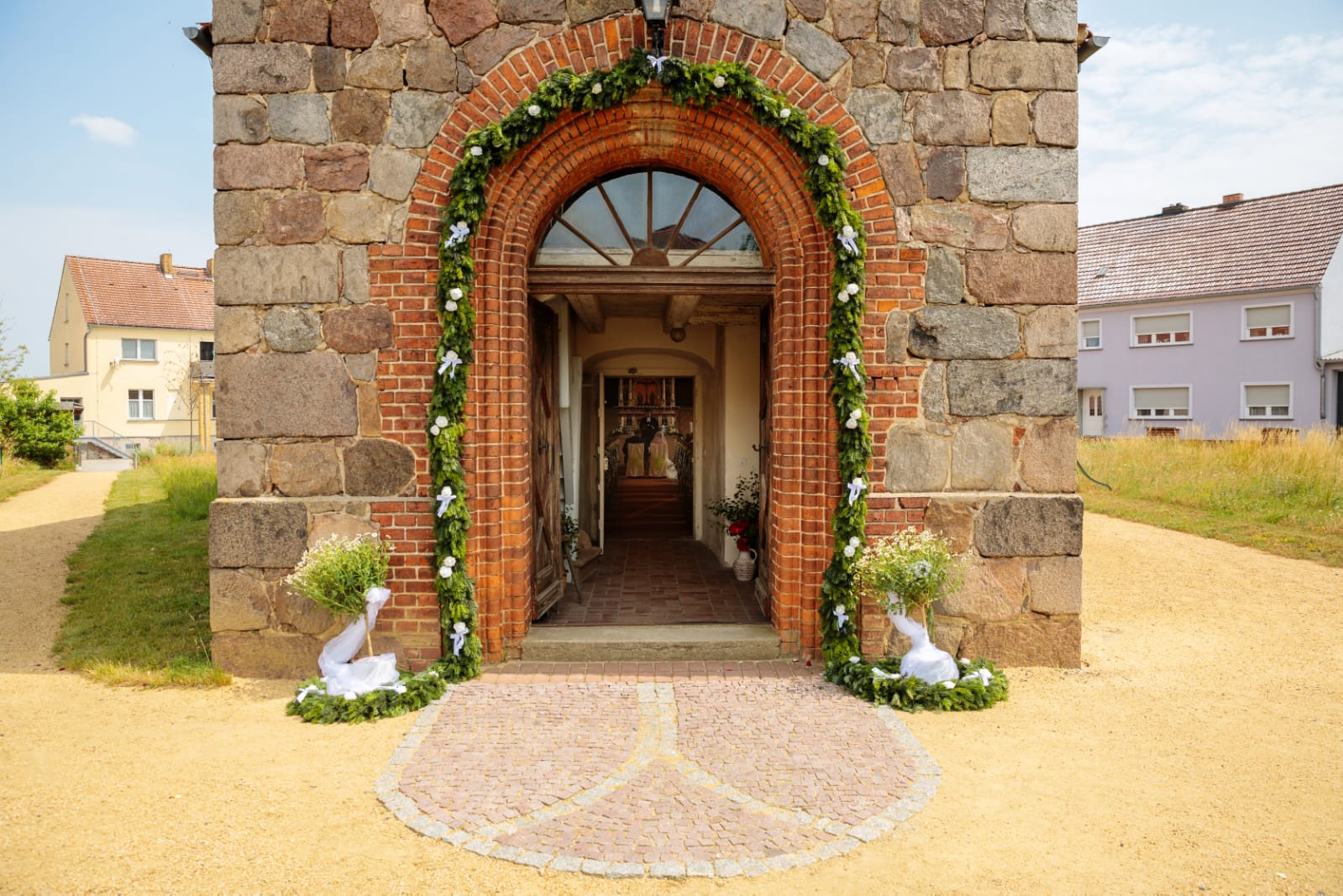 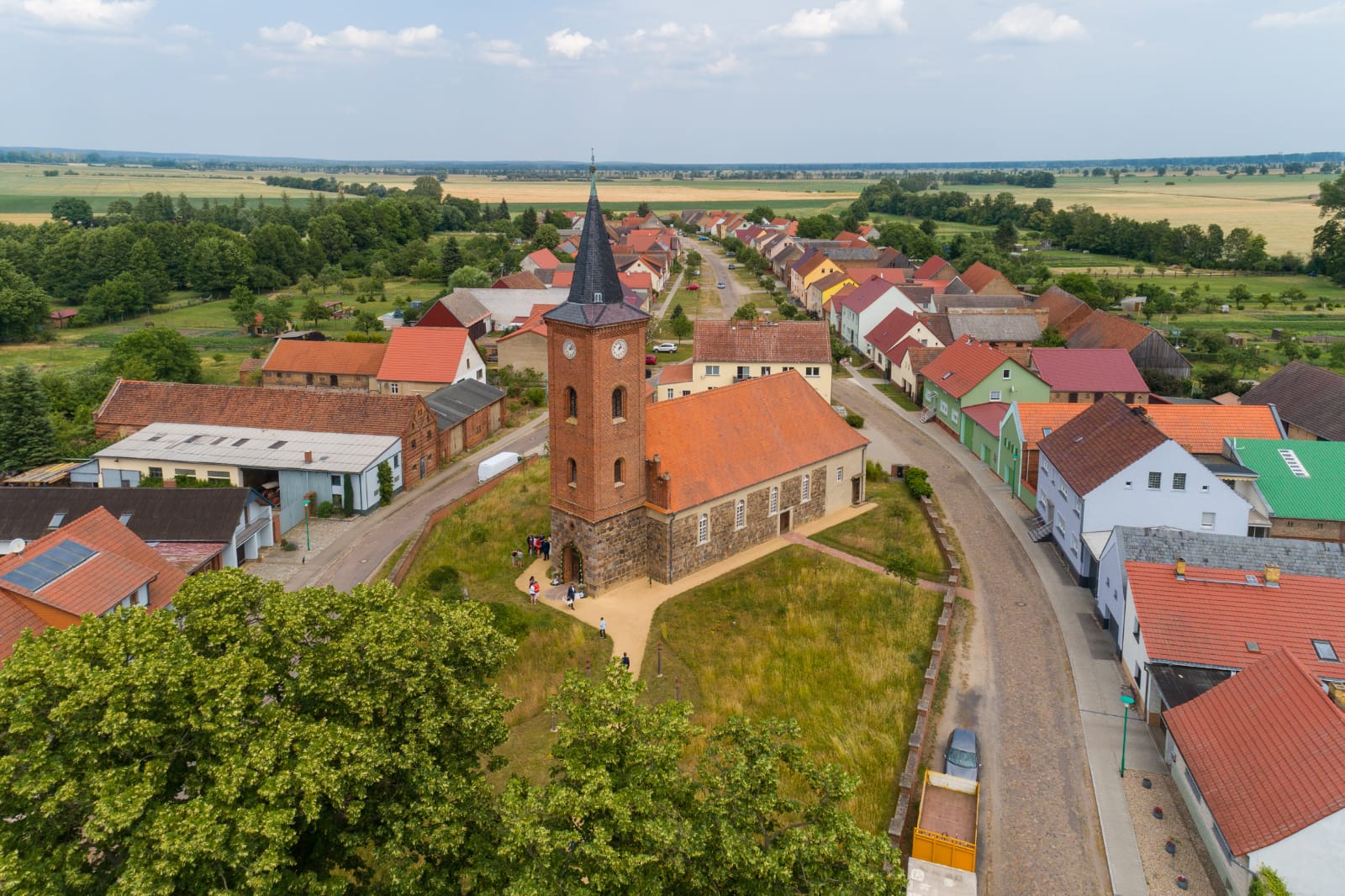 Vielen Dank für Ihre Aufmerksamkeit
www.fredersdorf-pm.de